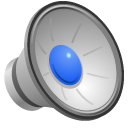 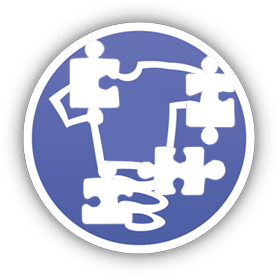 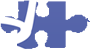 me
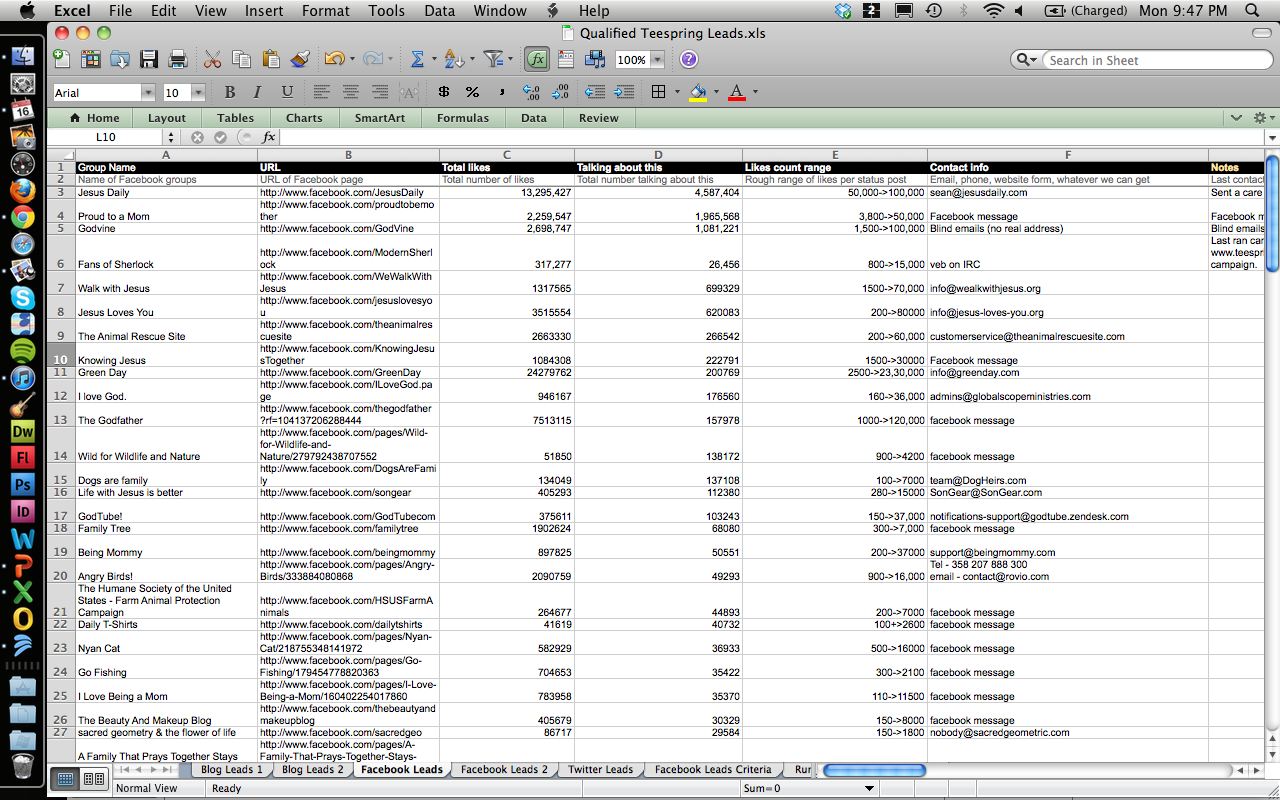 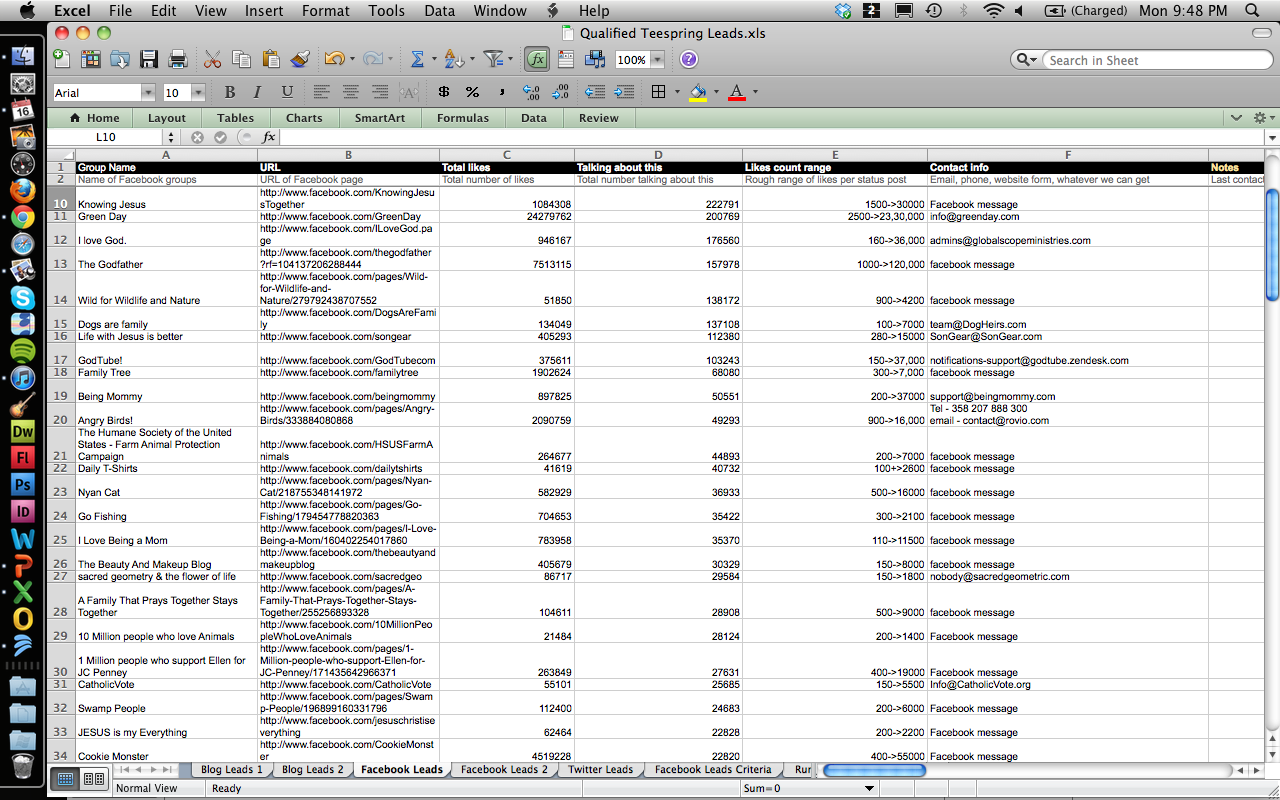 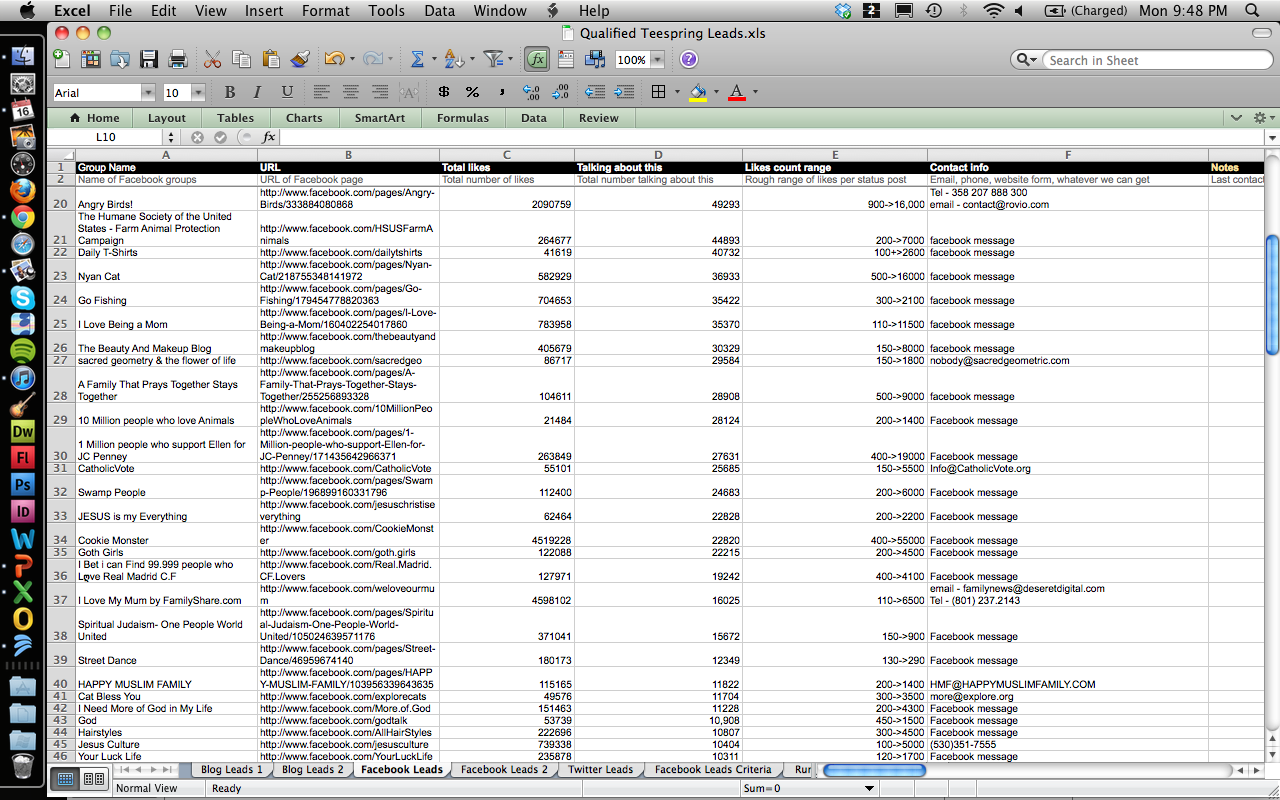 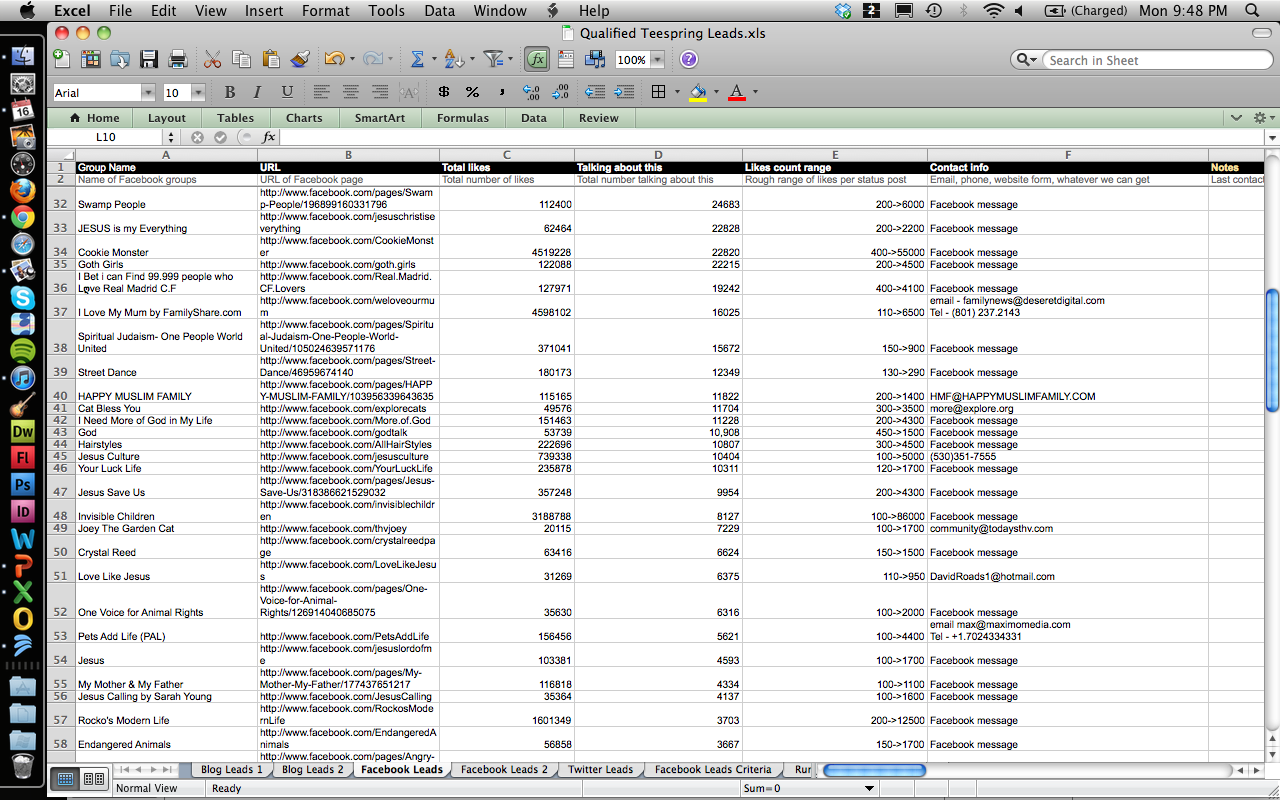 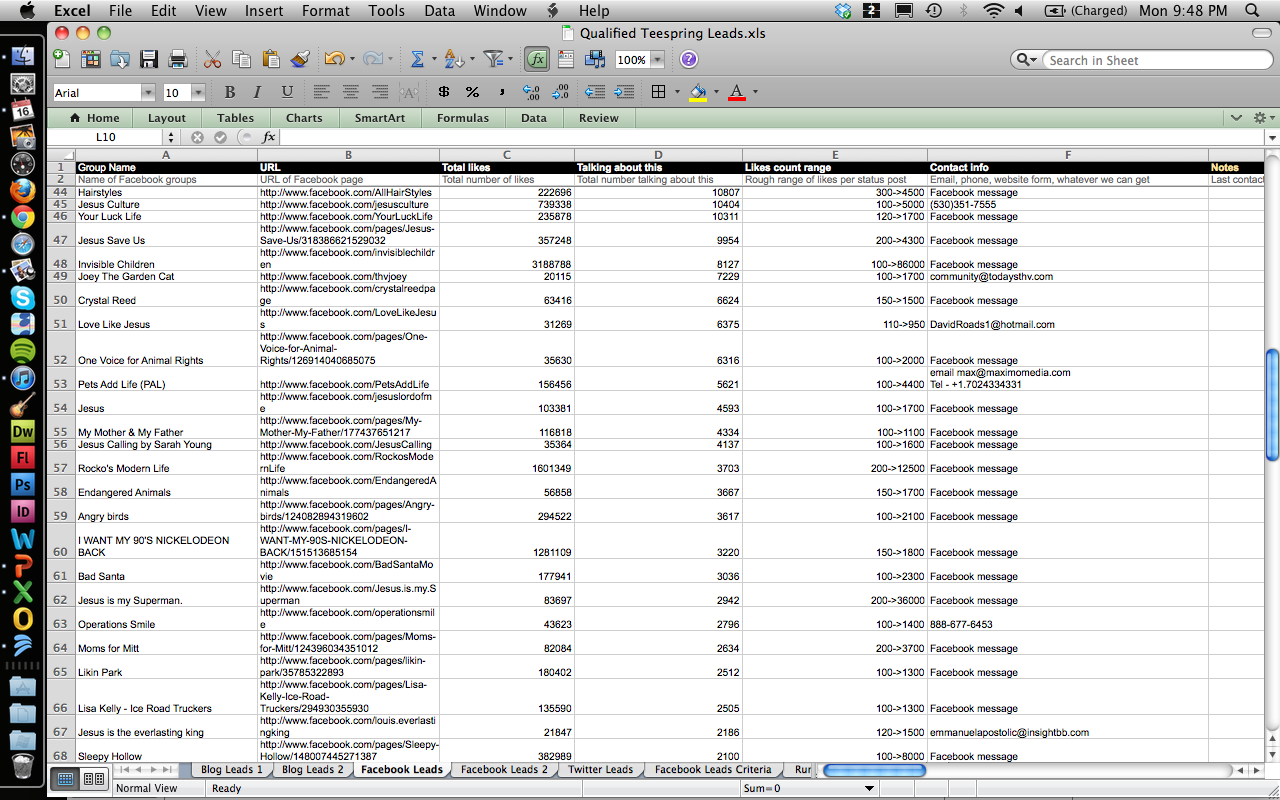 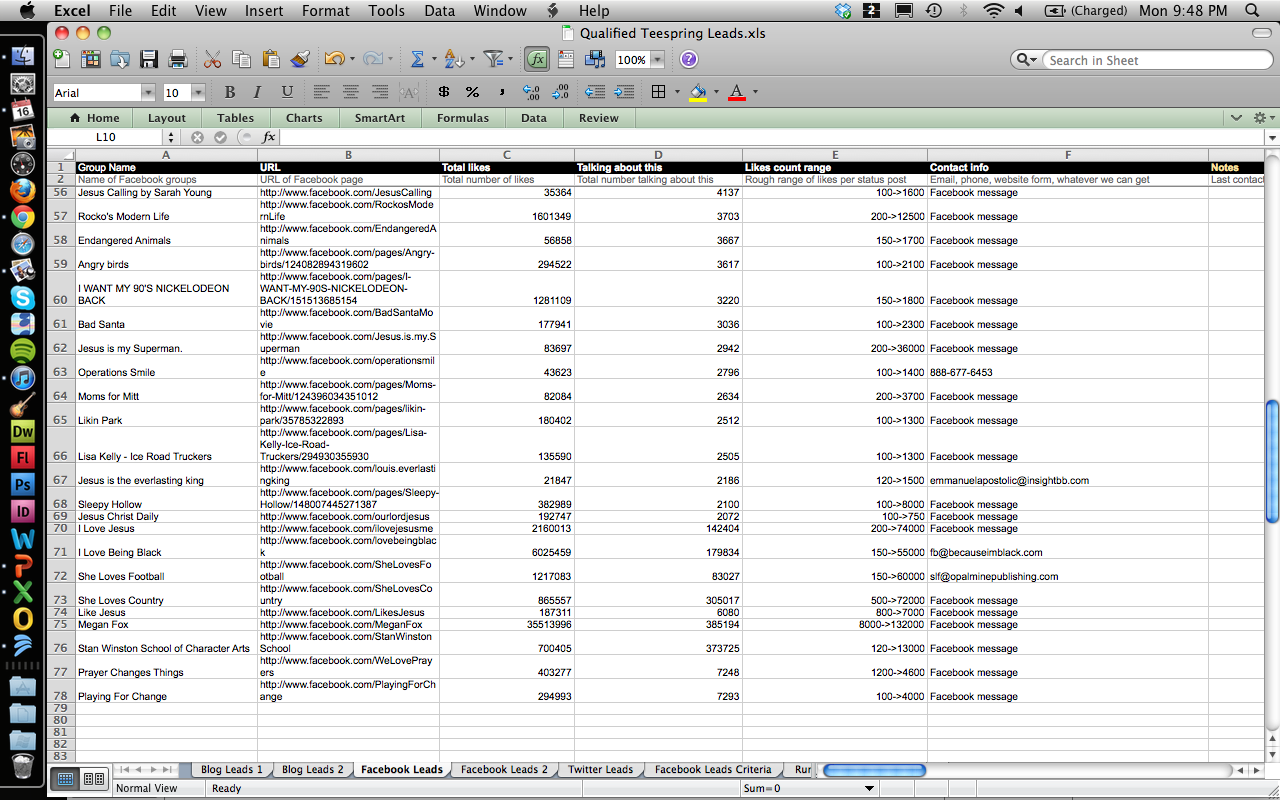 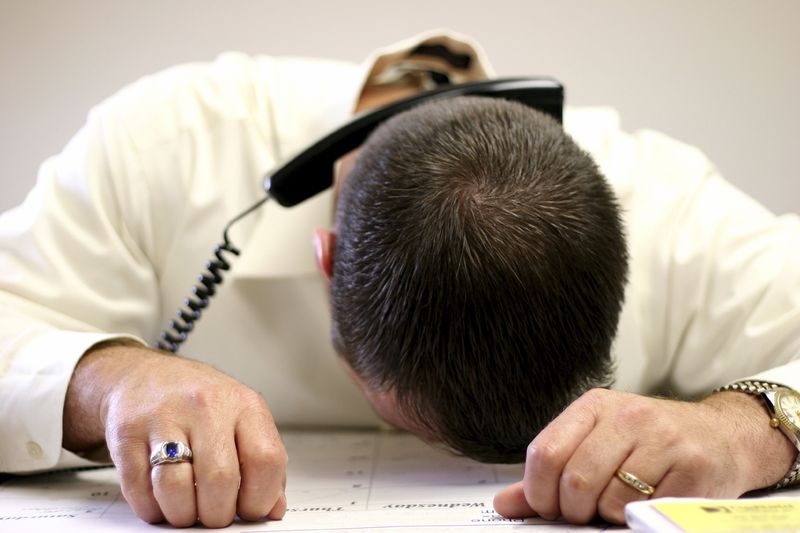 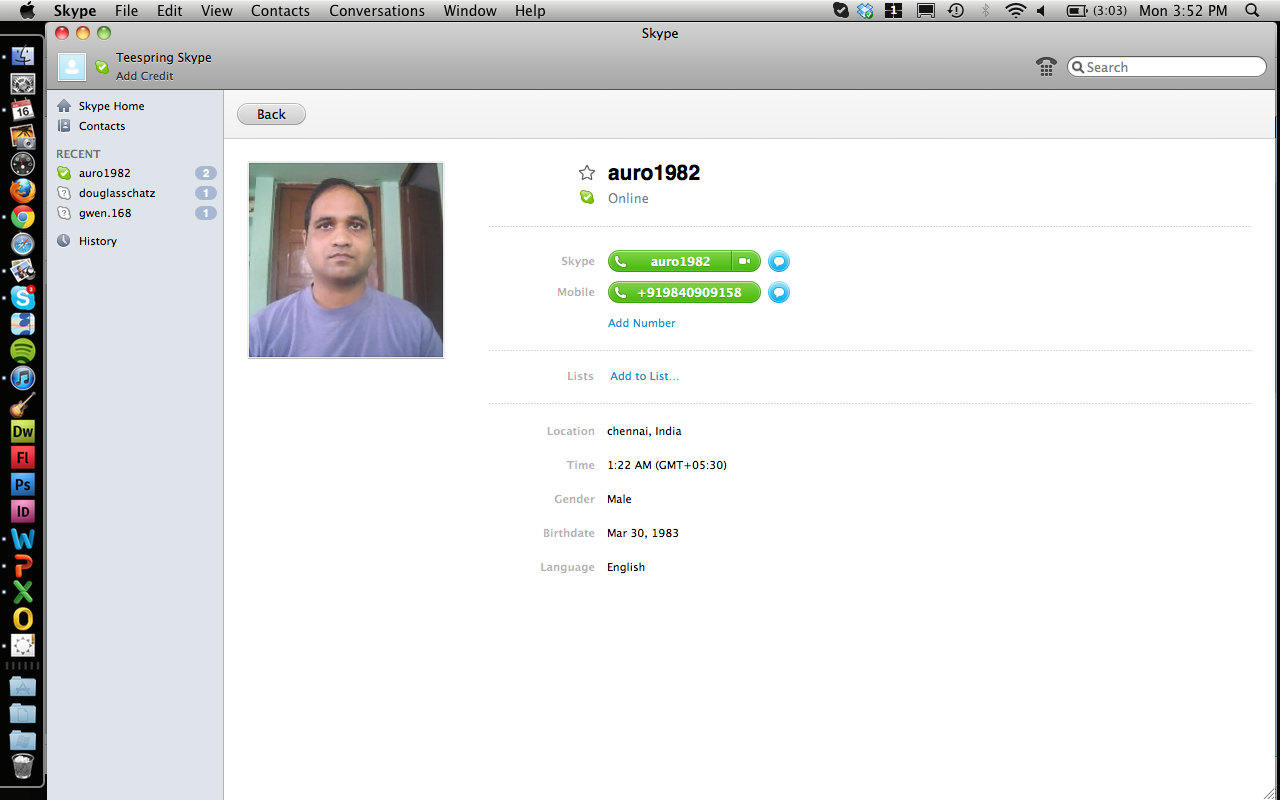 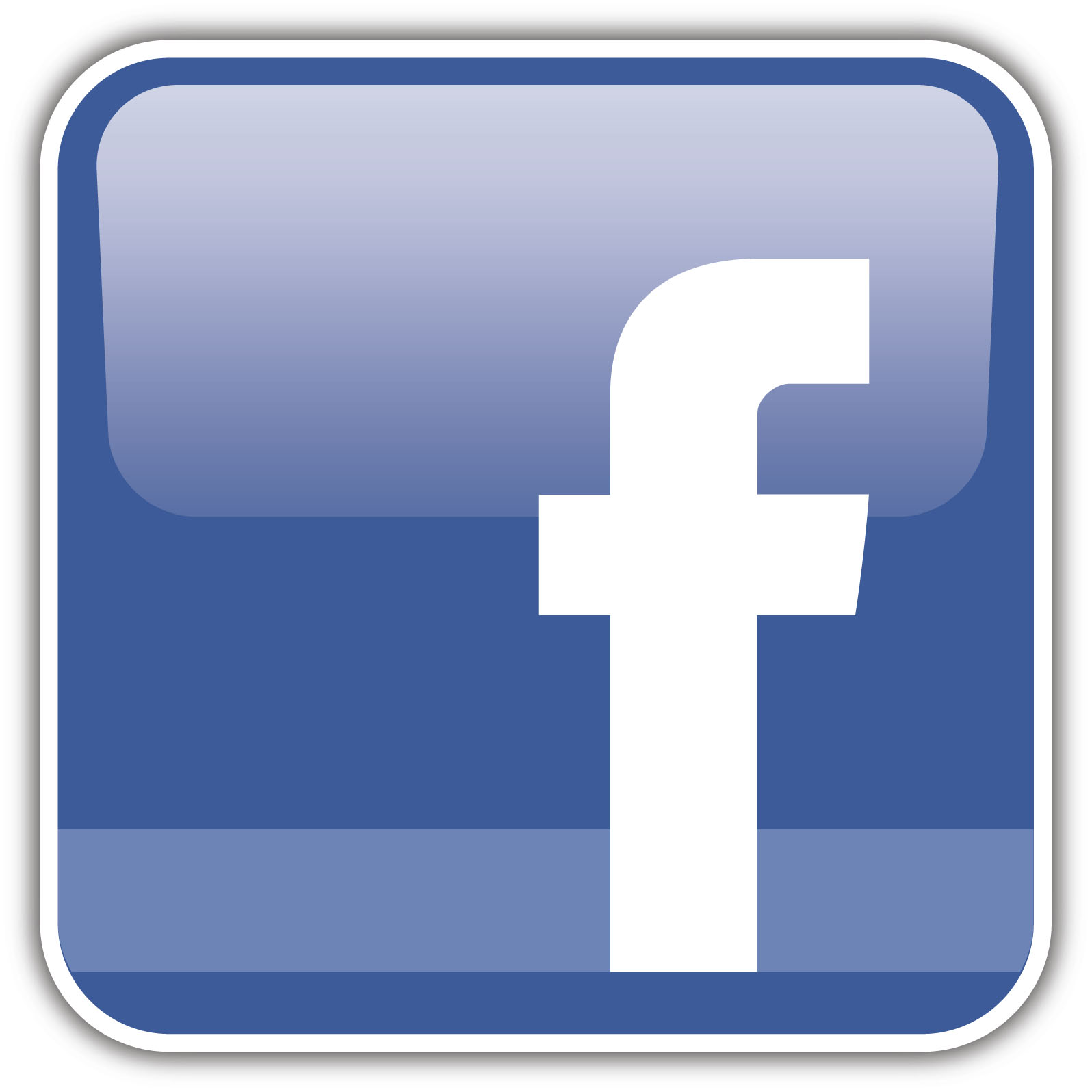 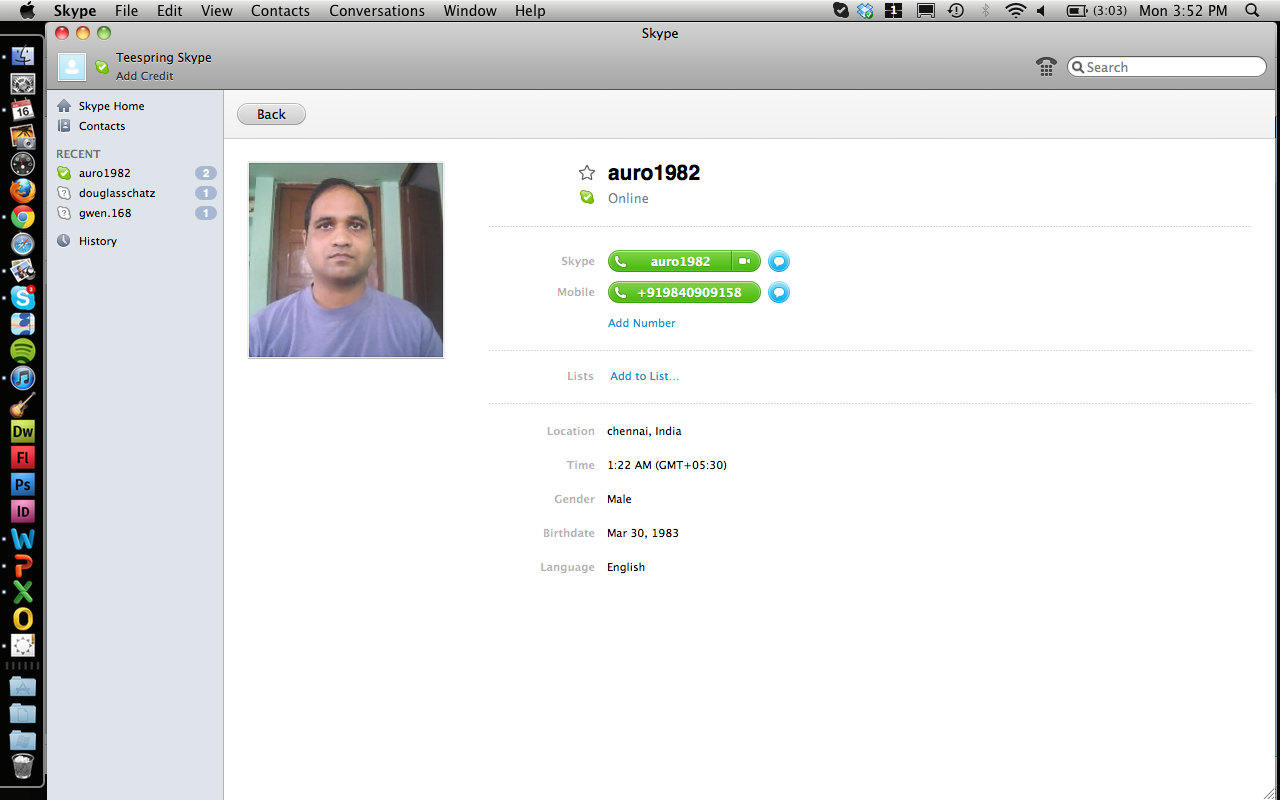 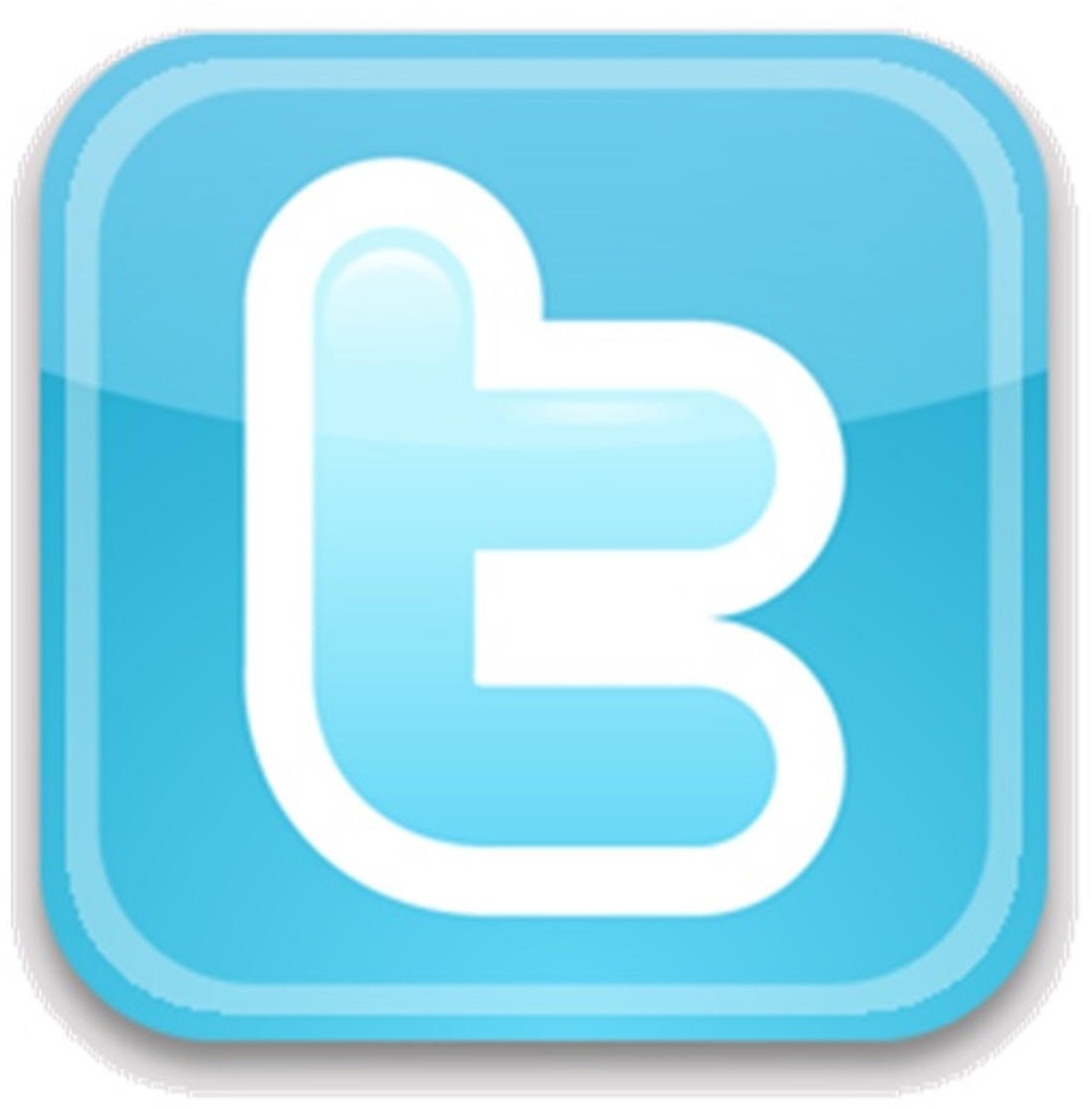 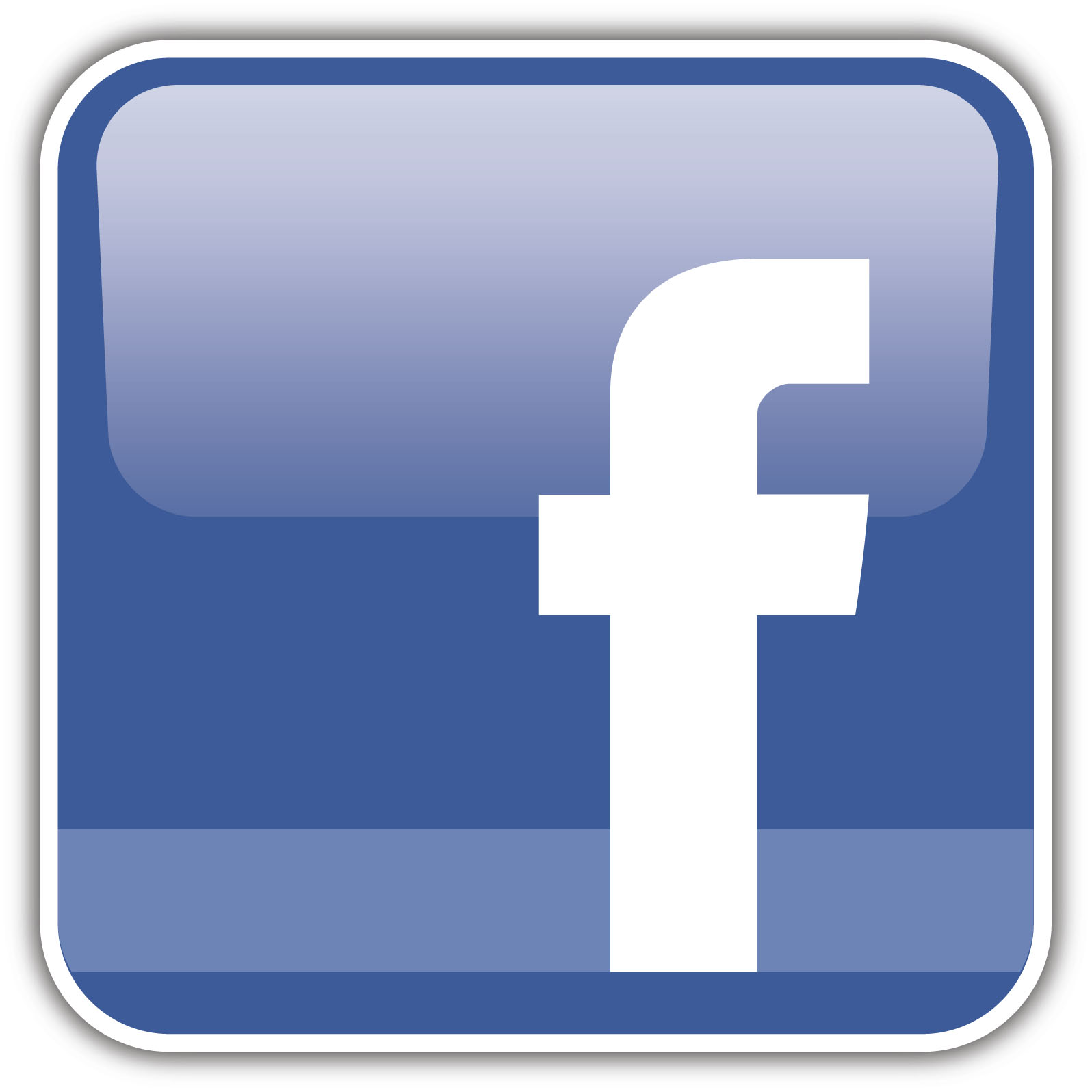 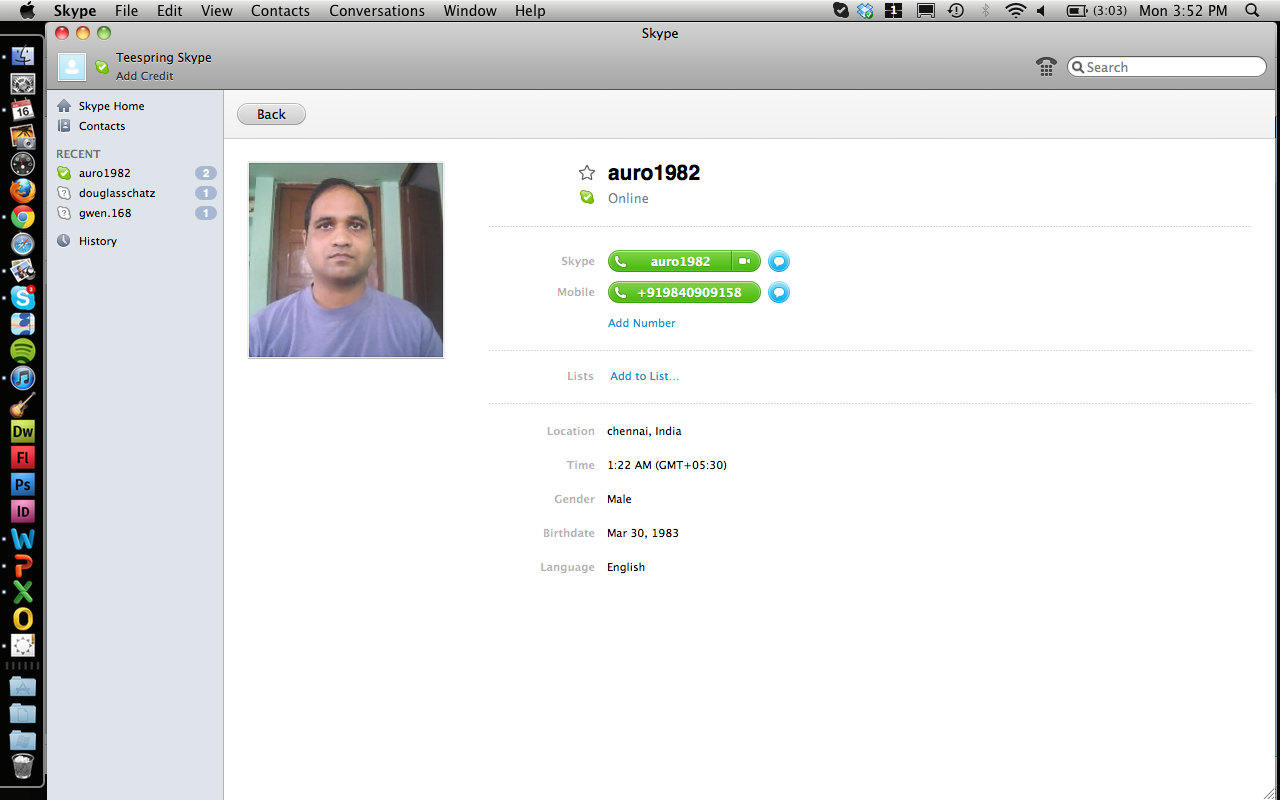 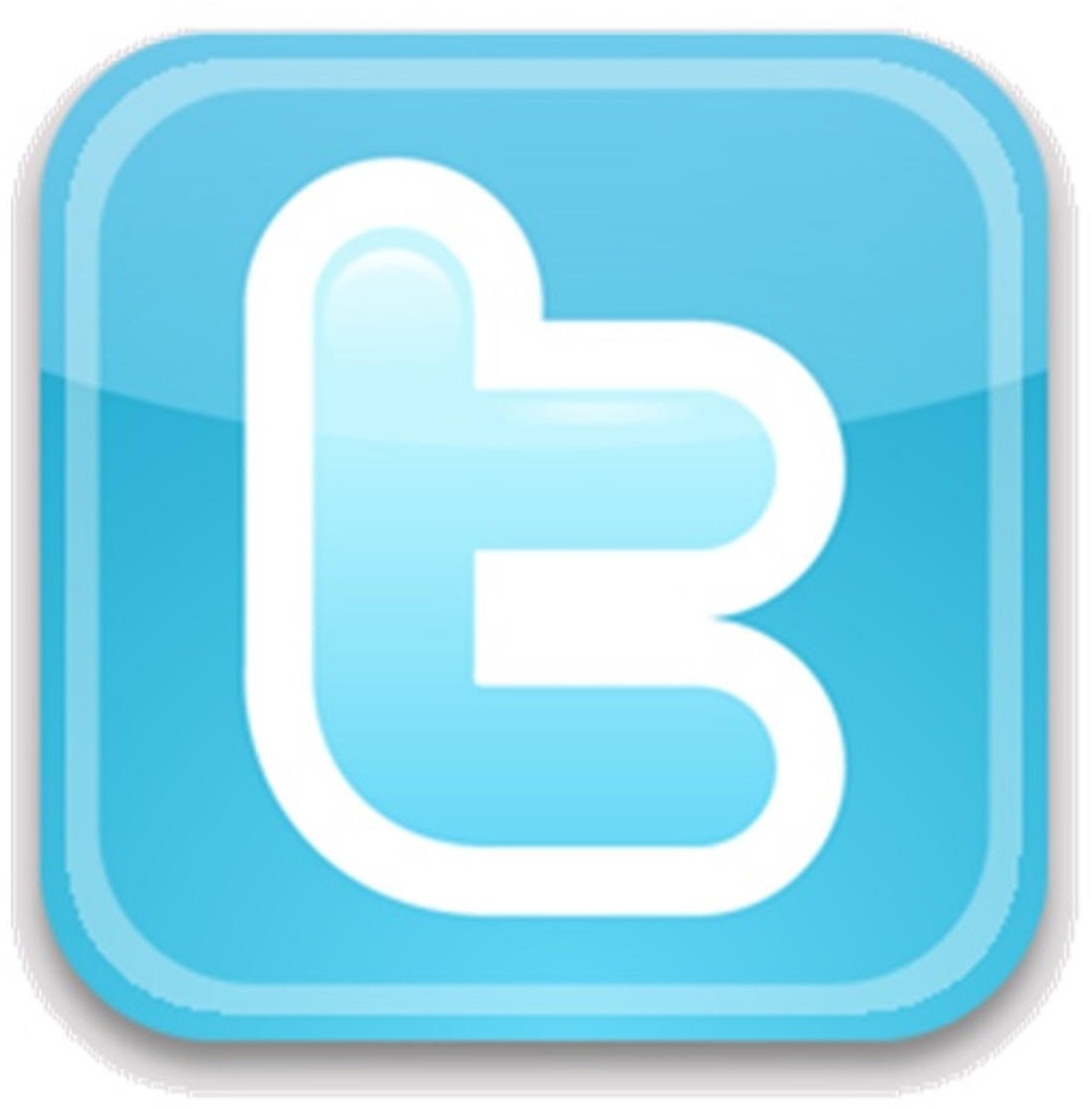 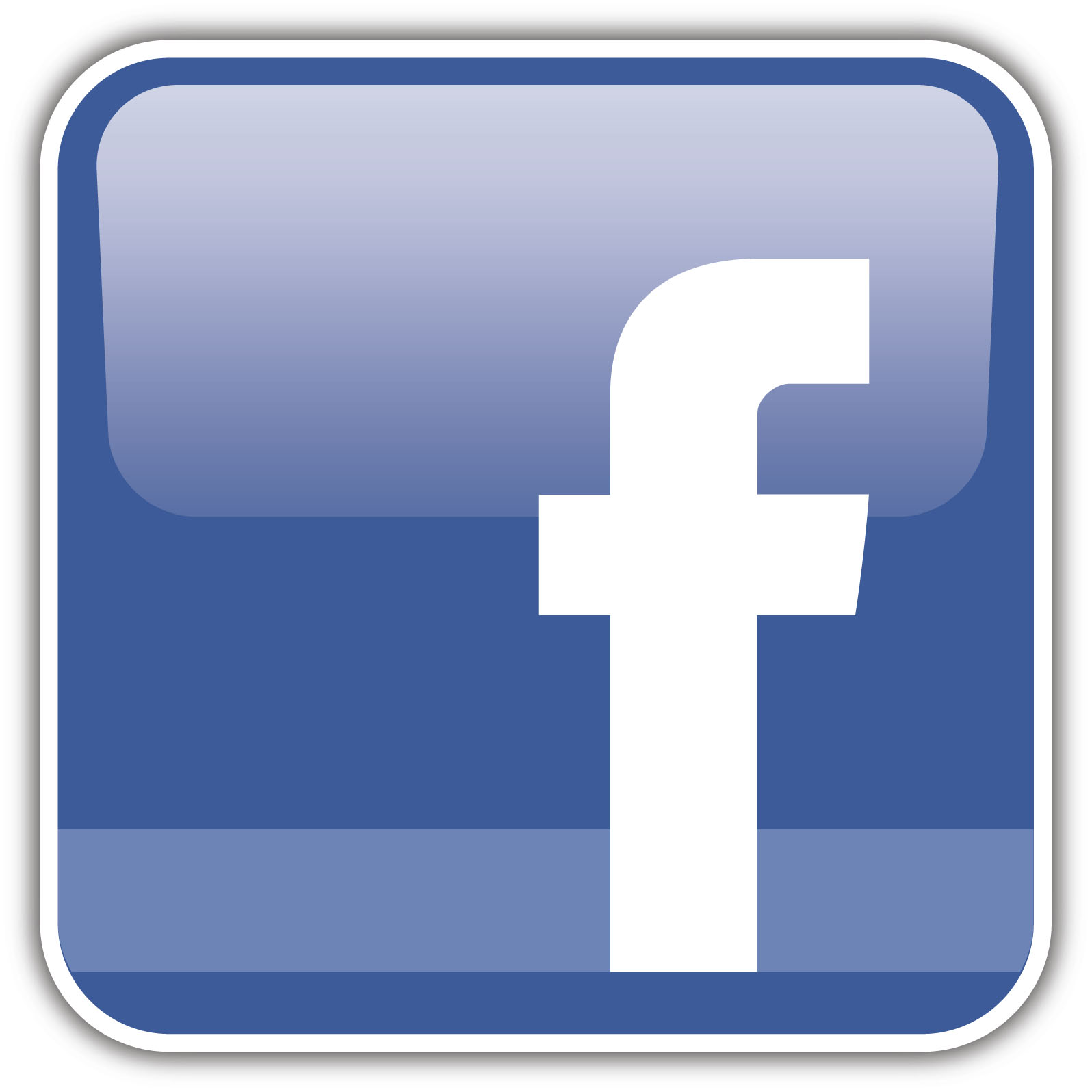 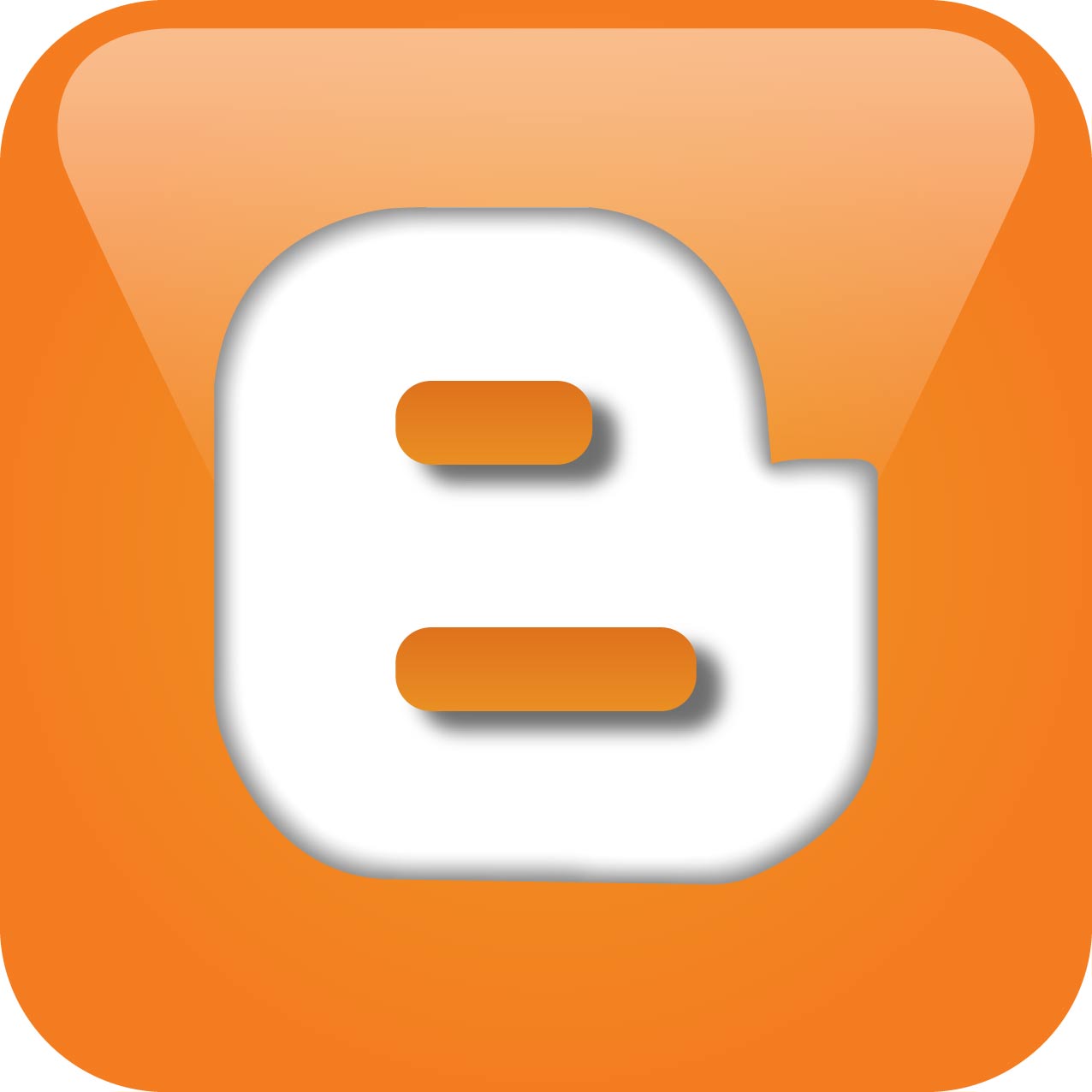 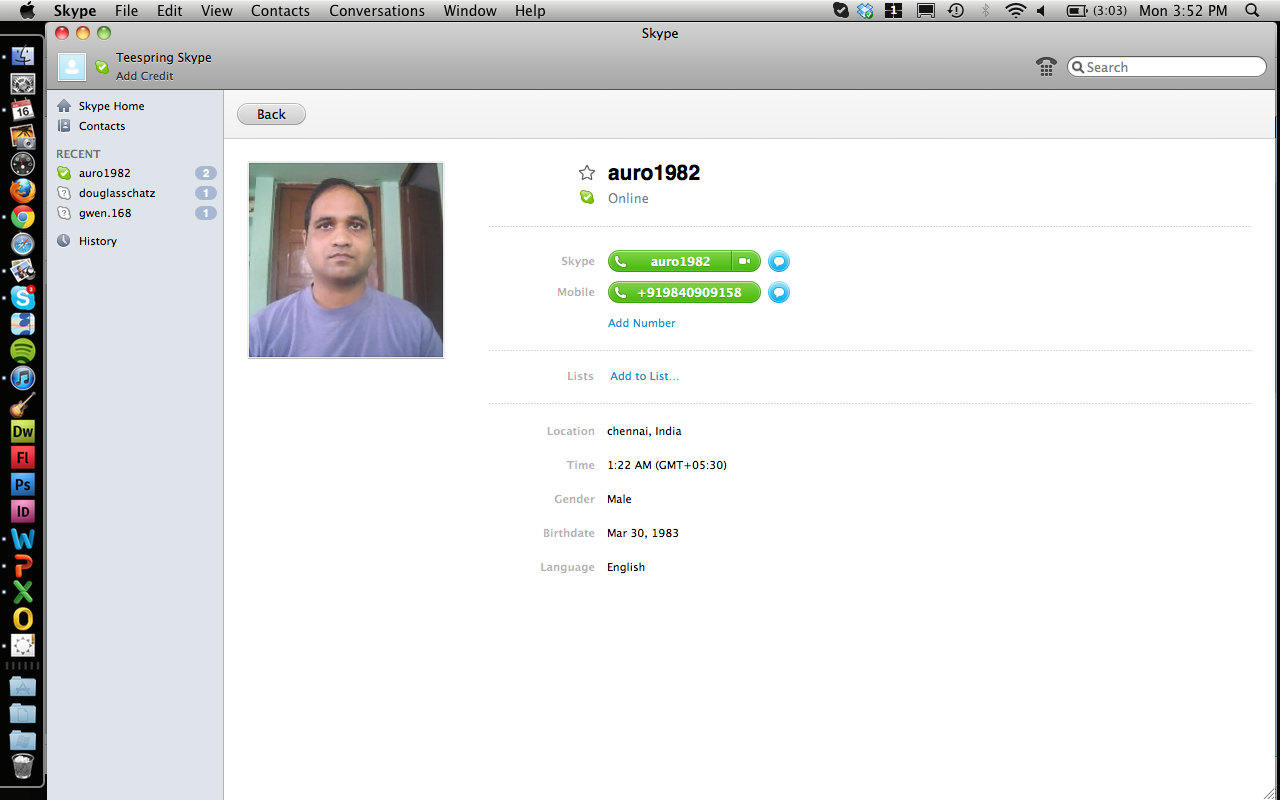 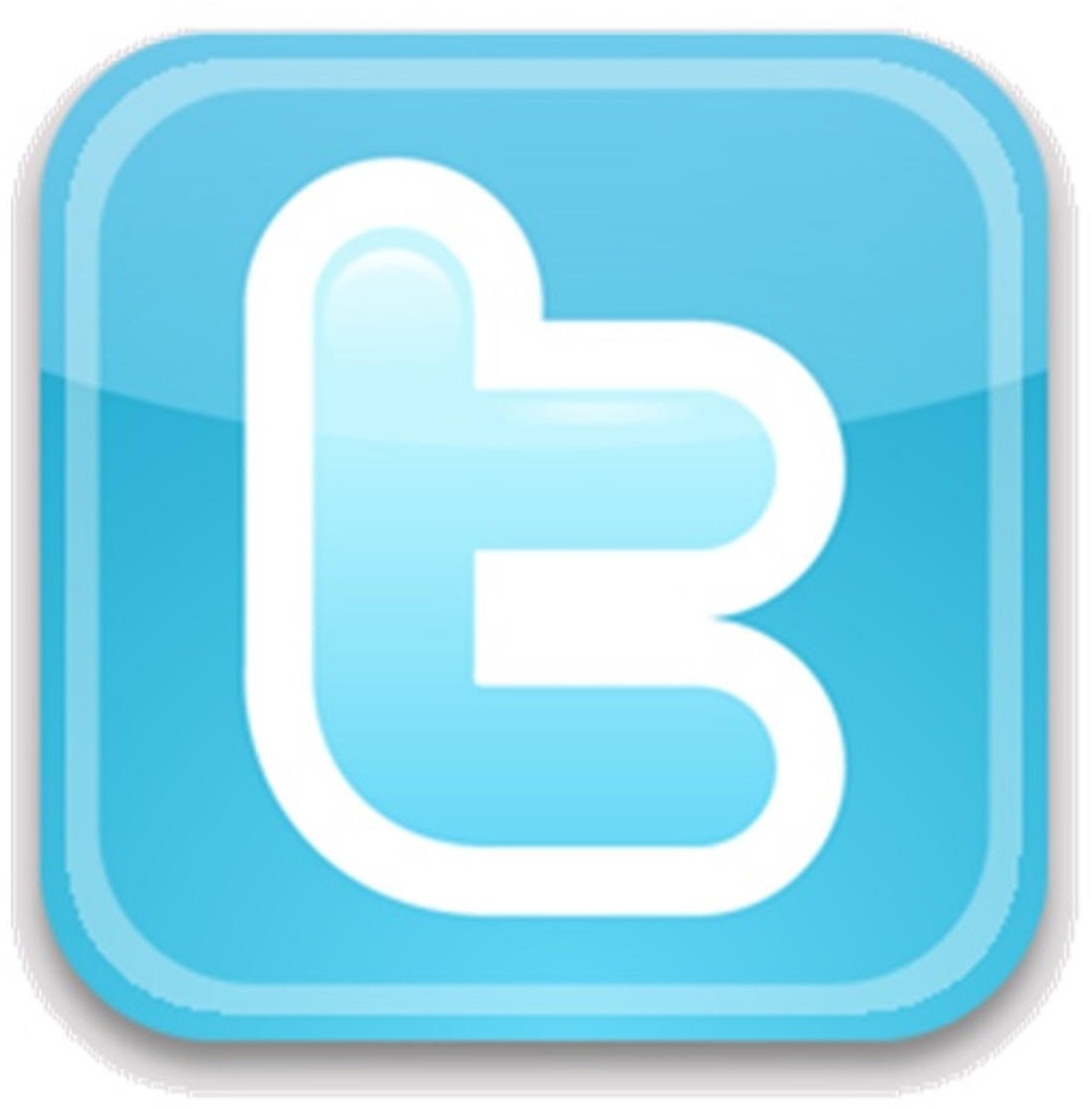 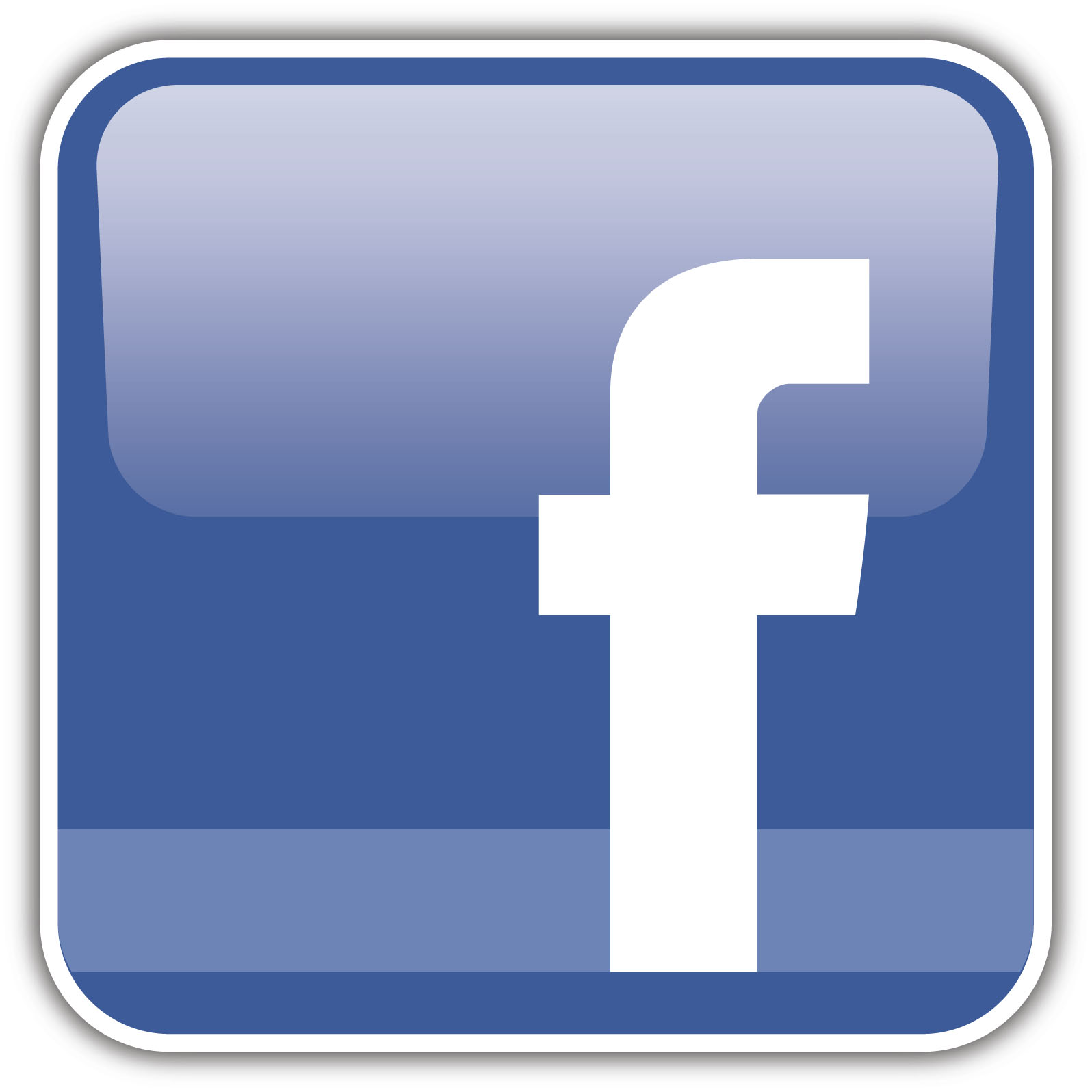 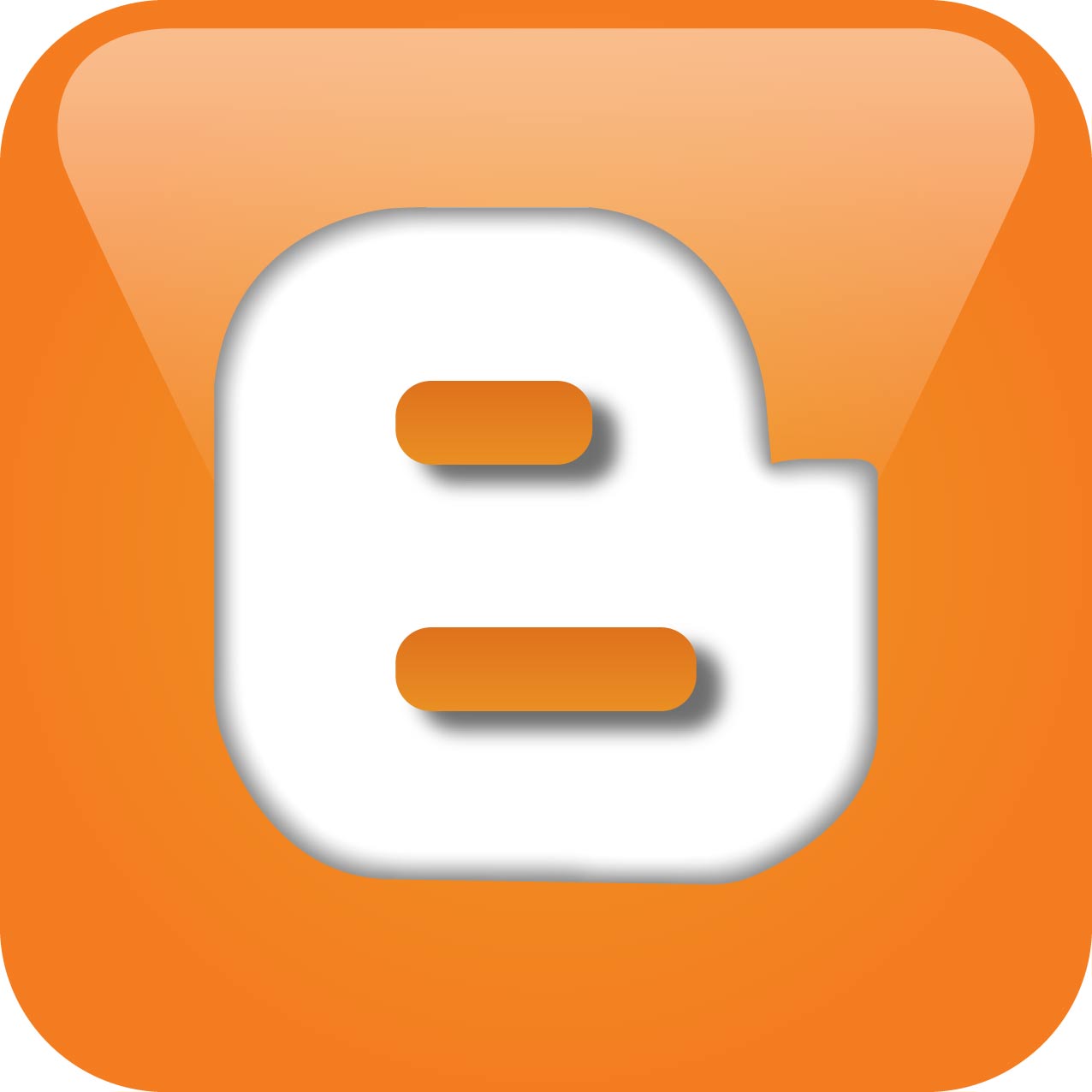 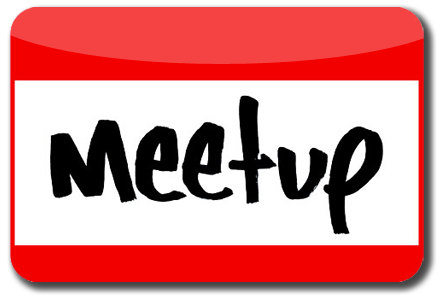 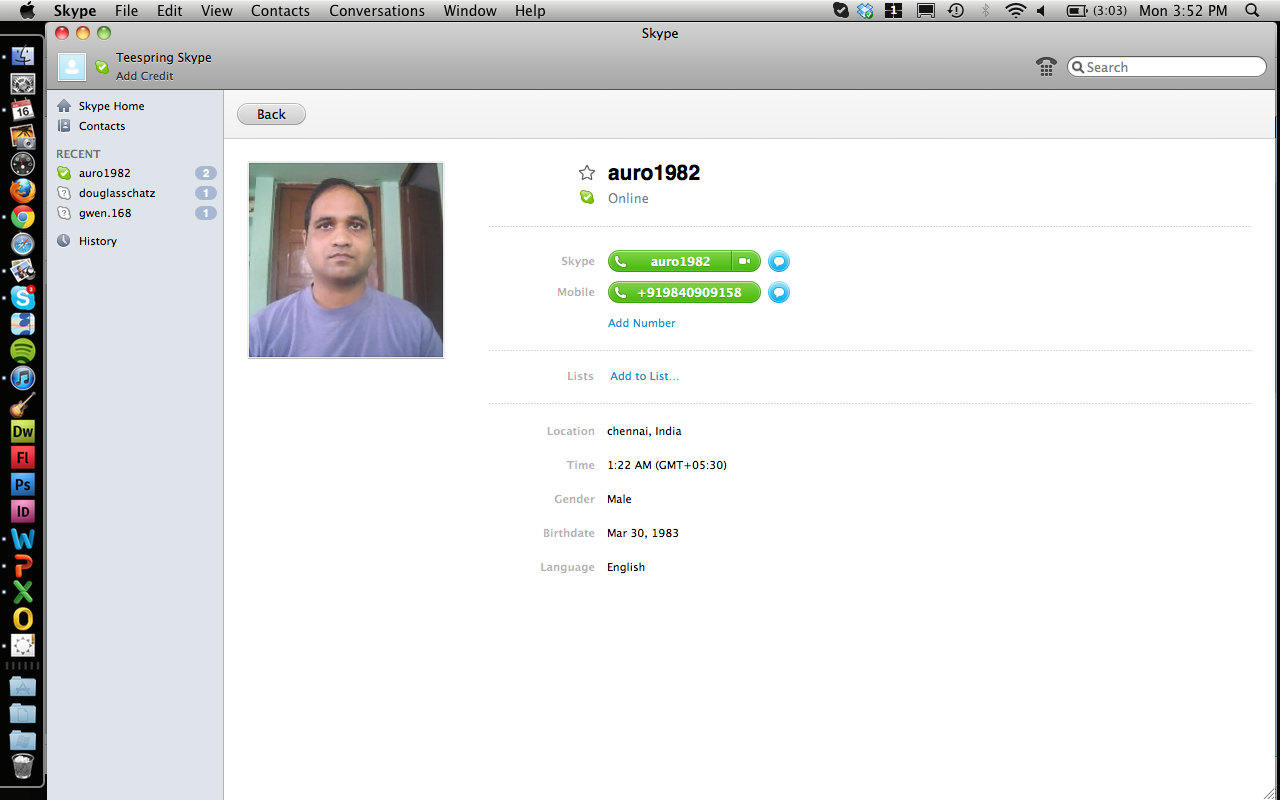 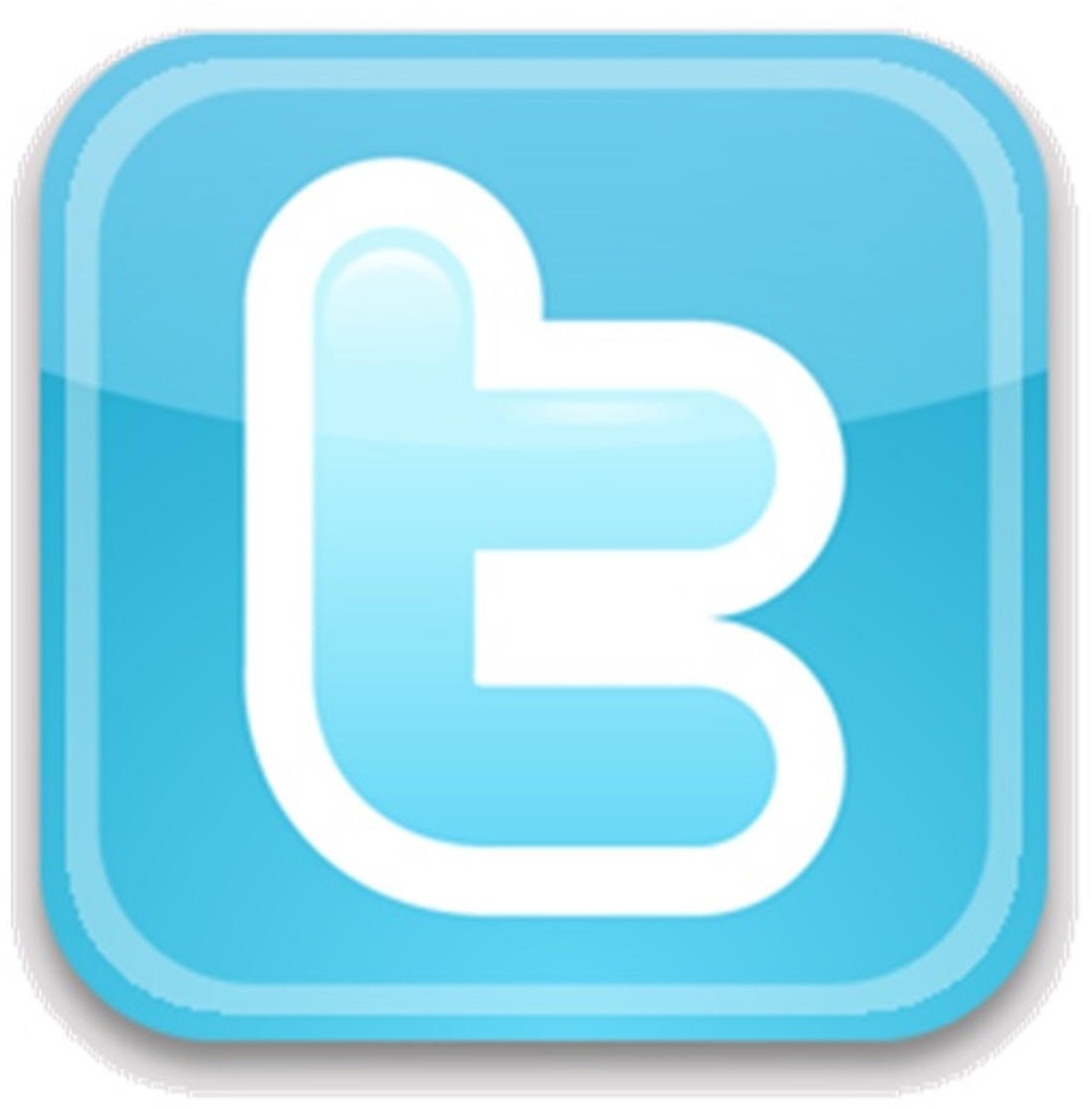 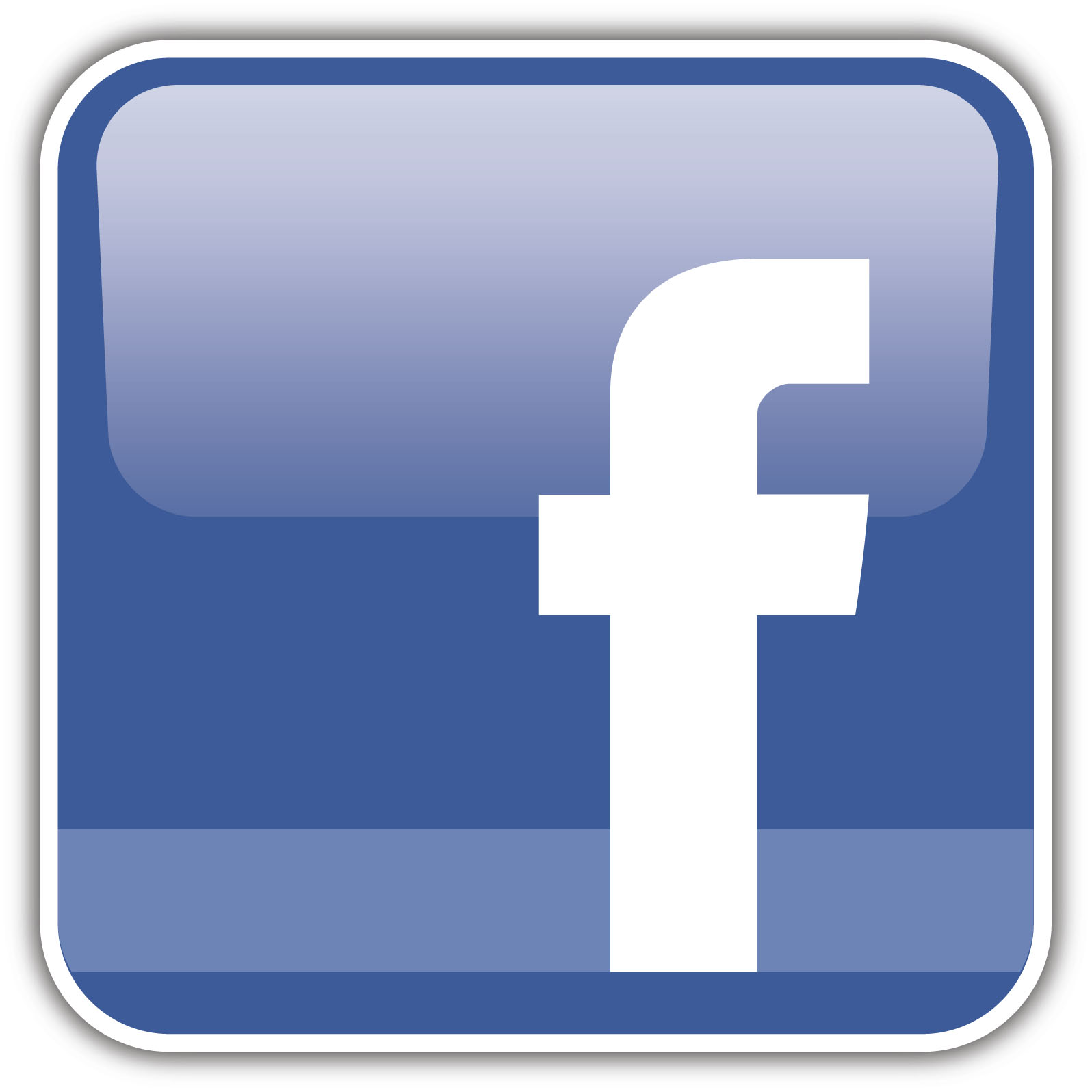 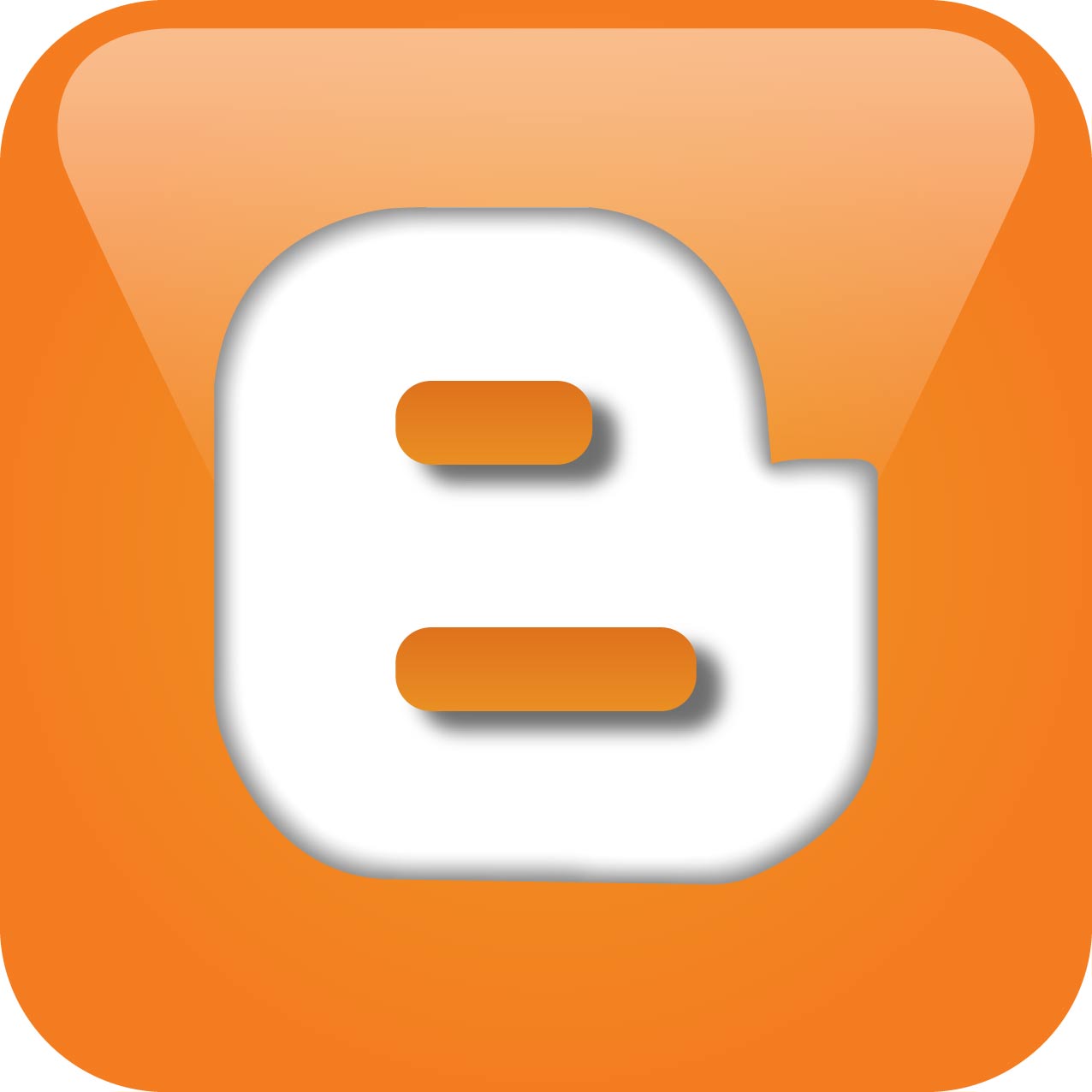 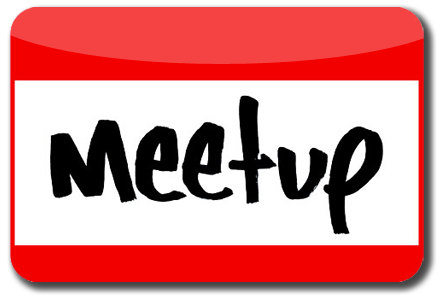 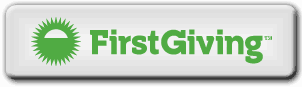 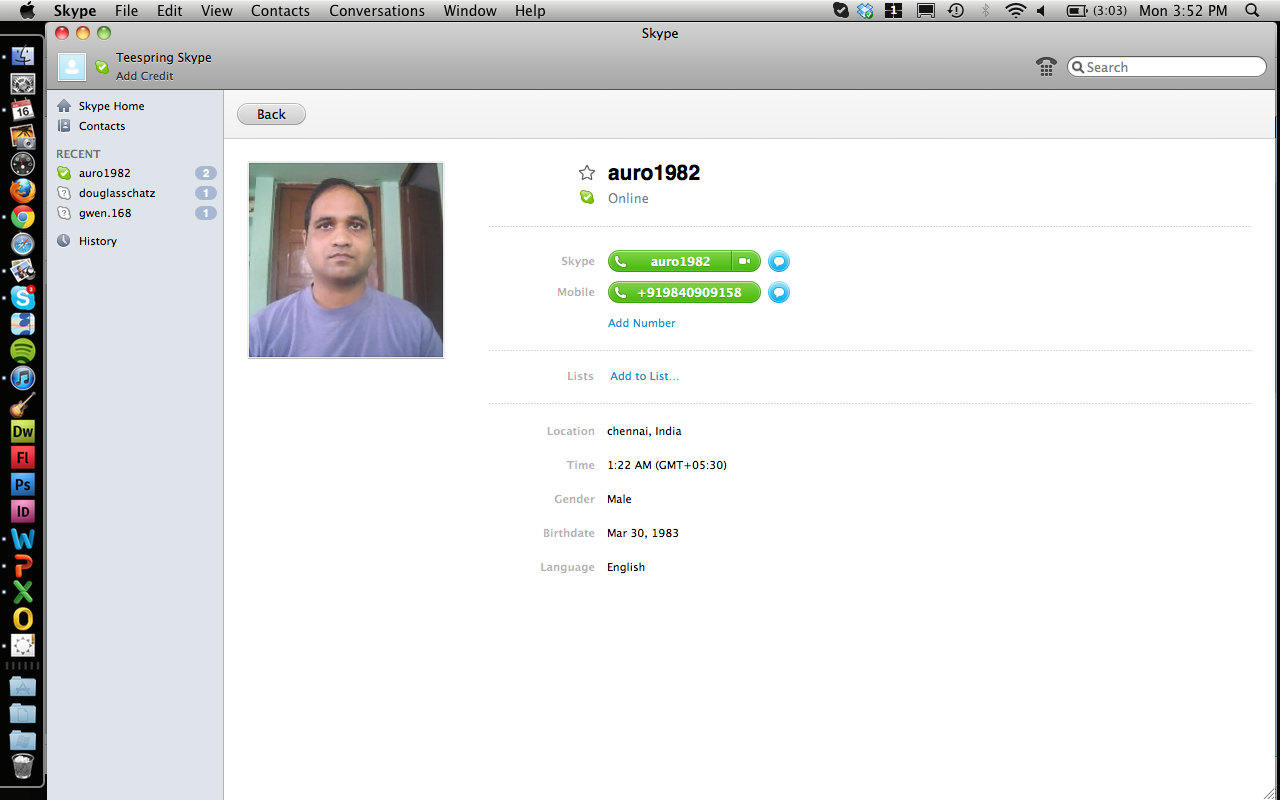 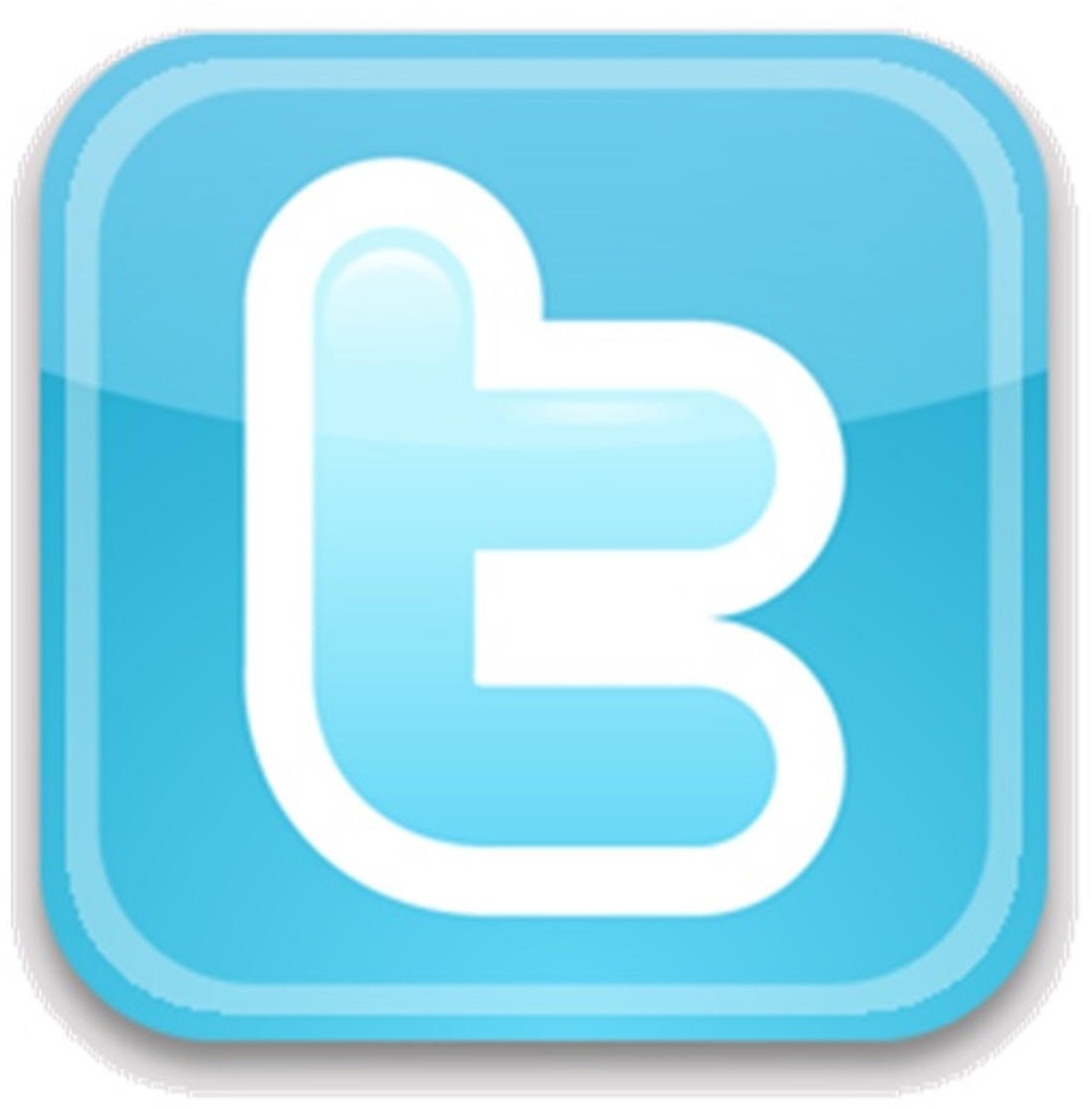 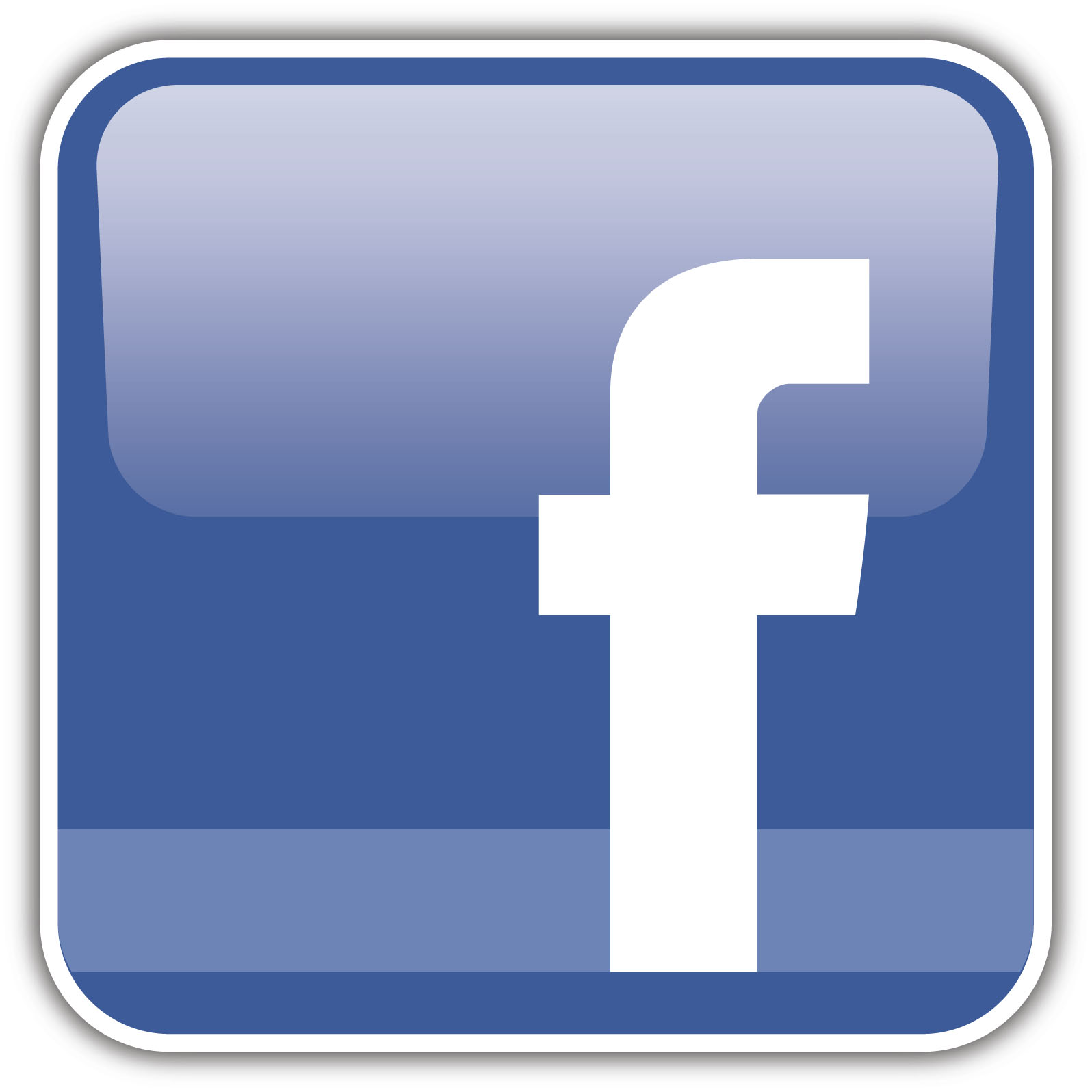 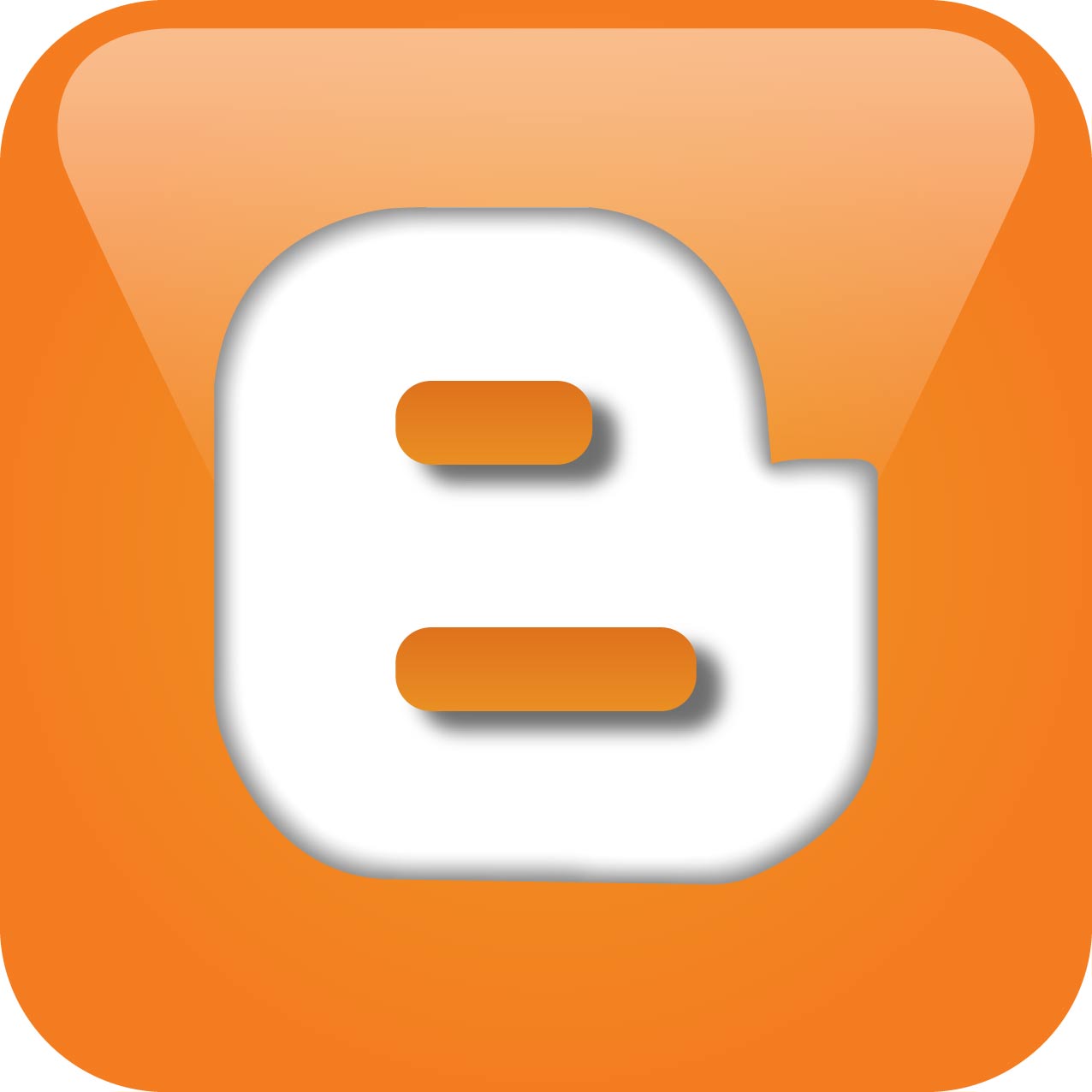 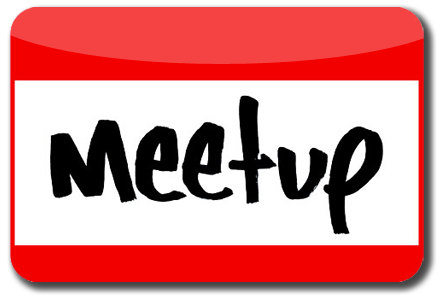 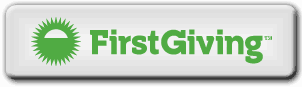 communities
causes
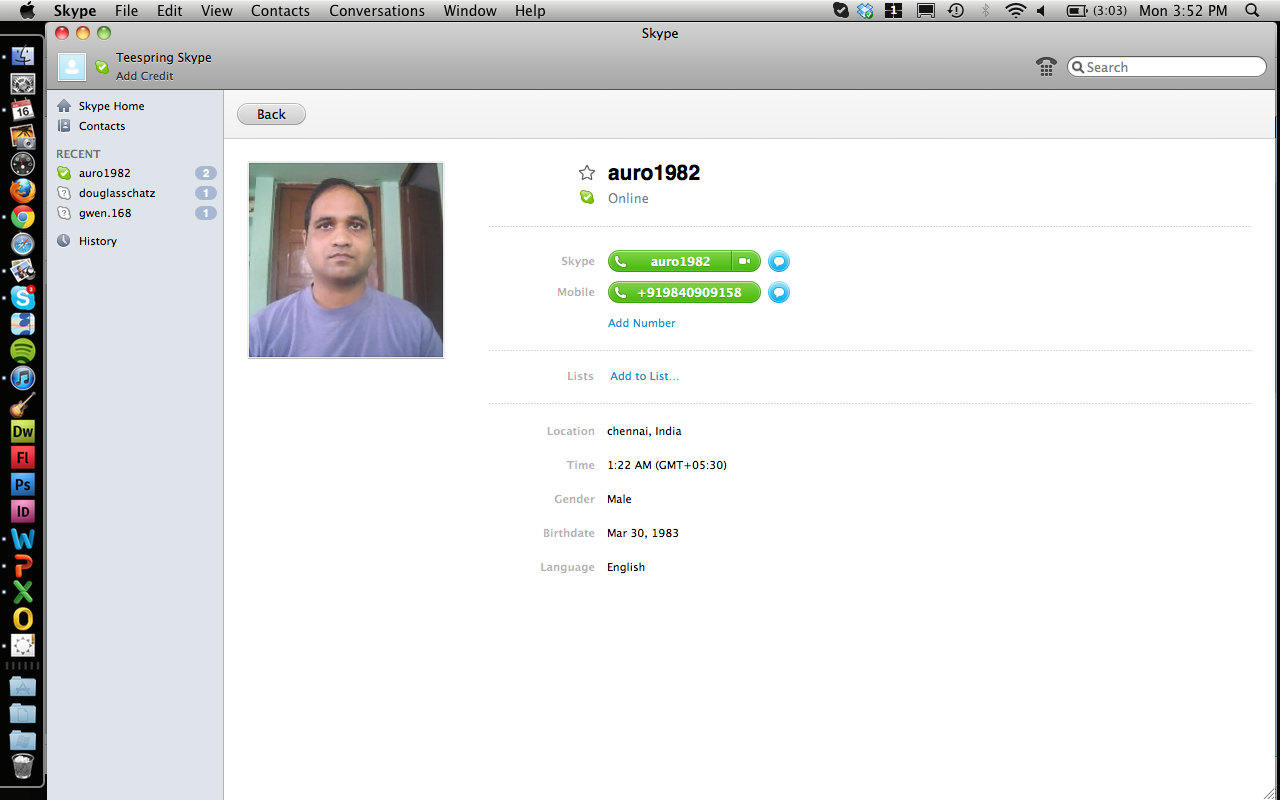 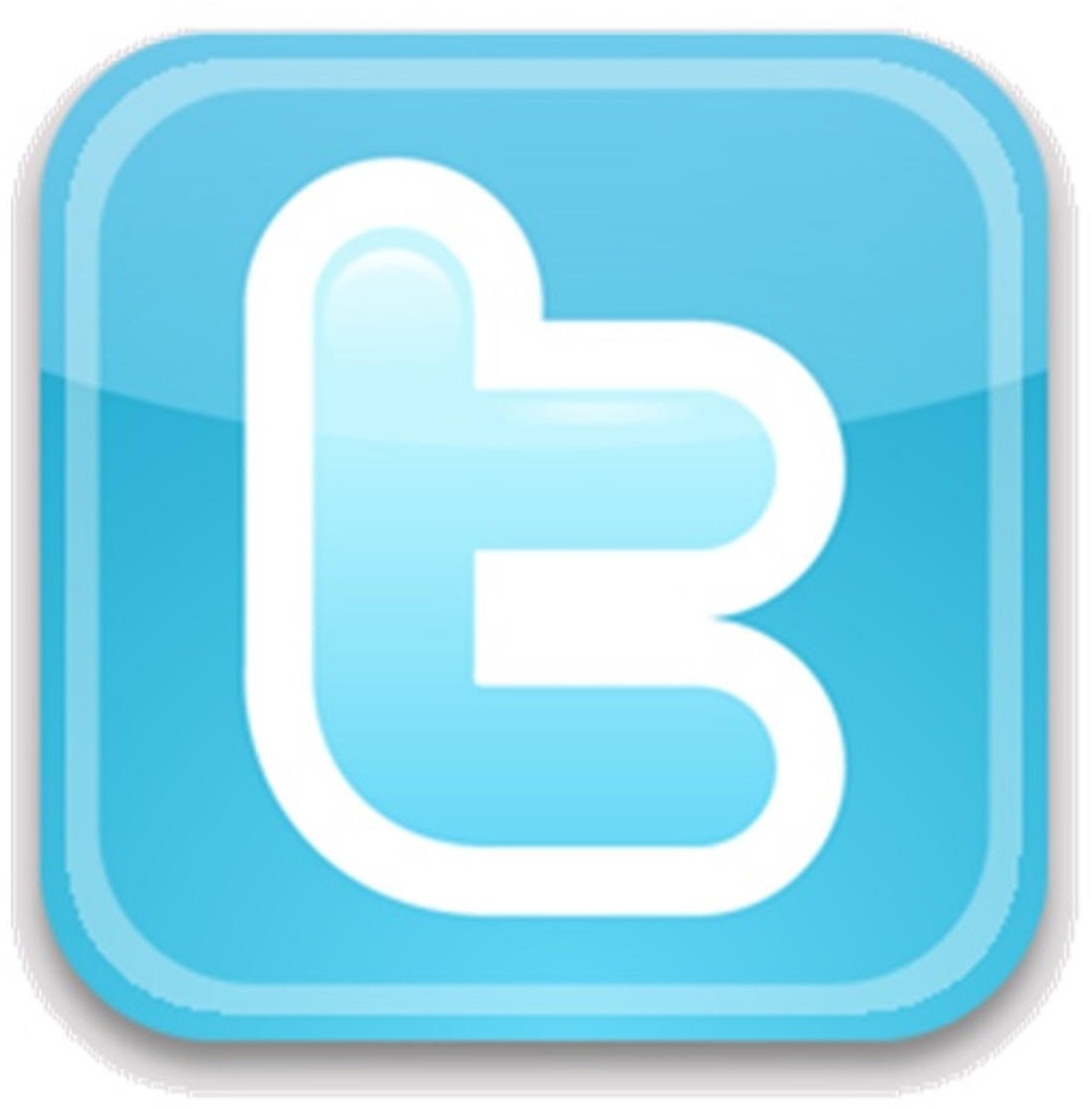 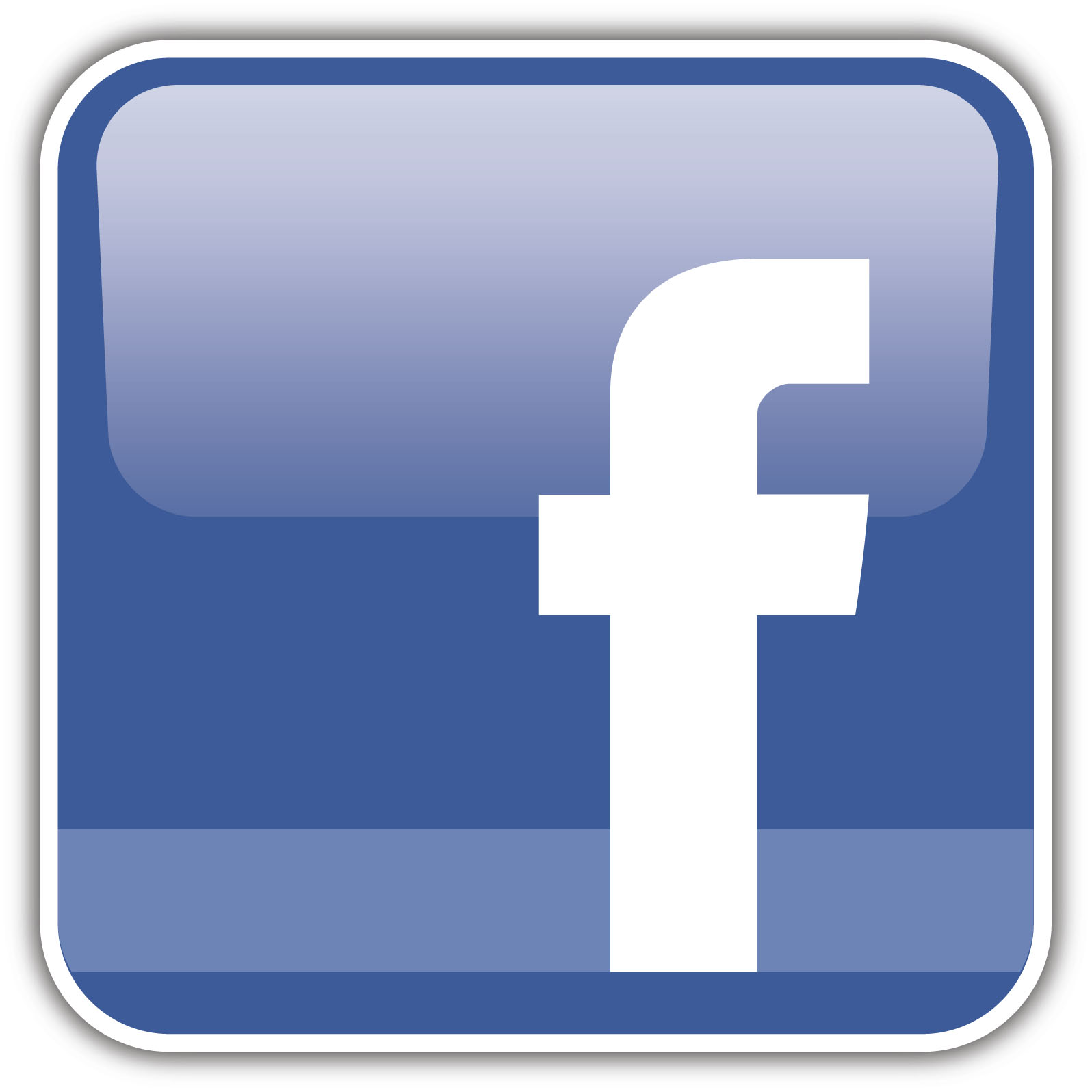 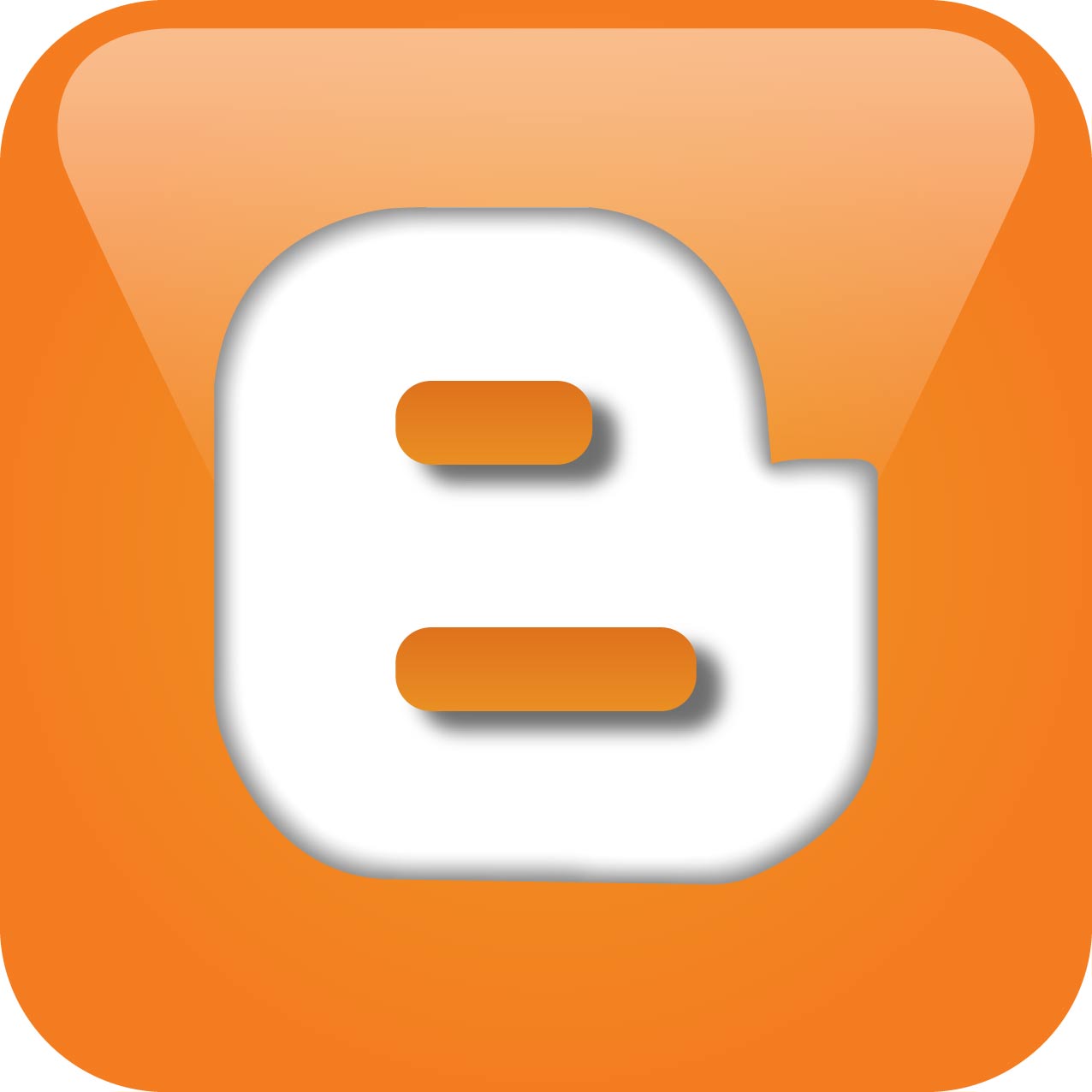 # of likes
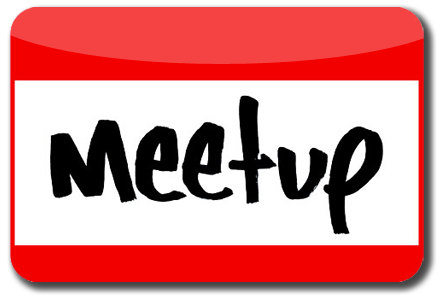 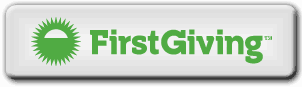 communities
causes
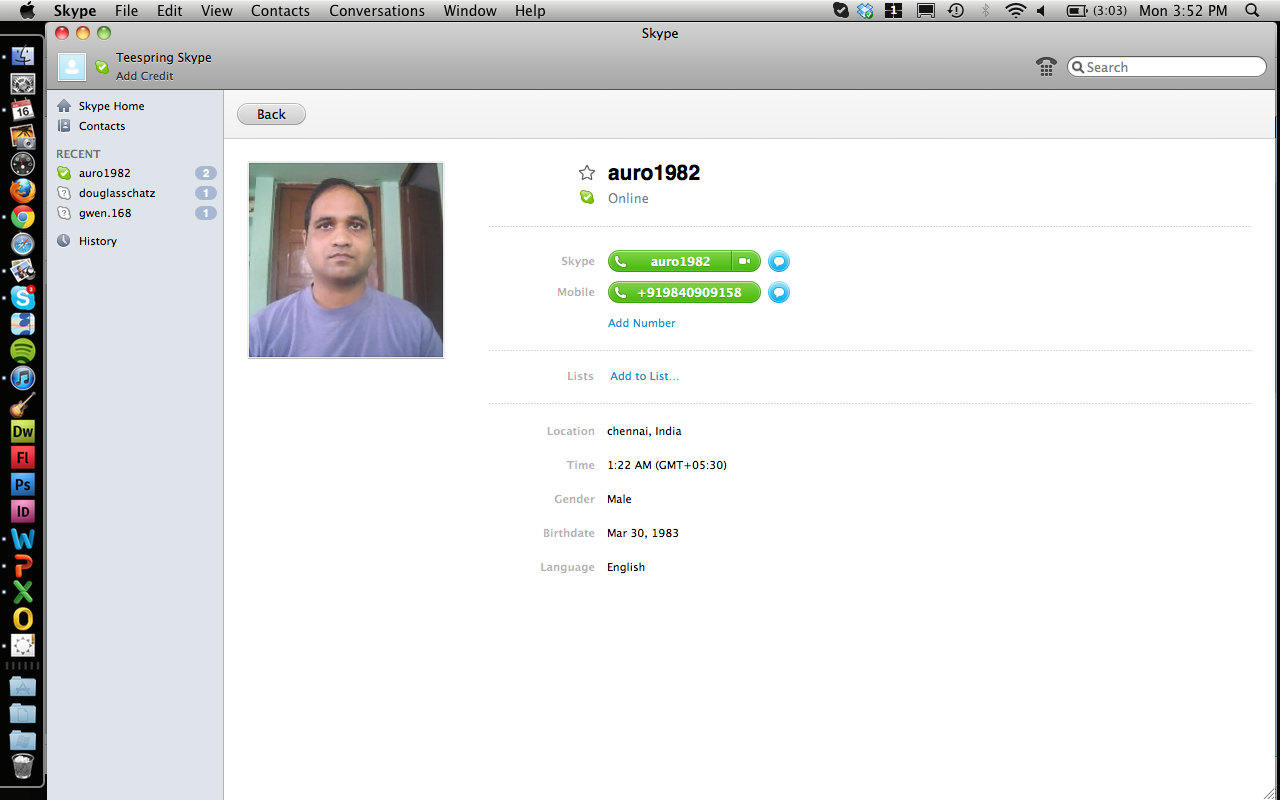 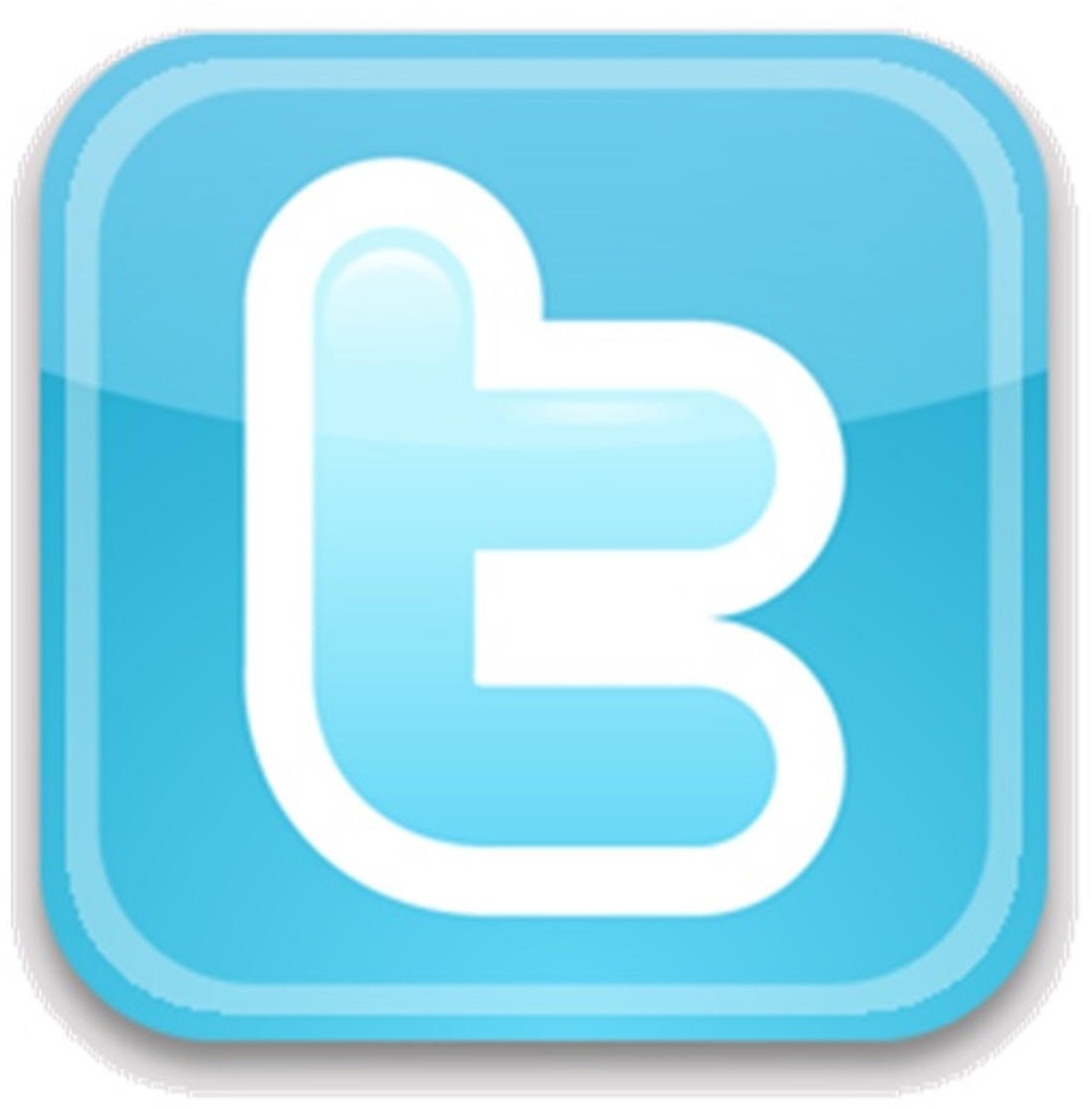 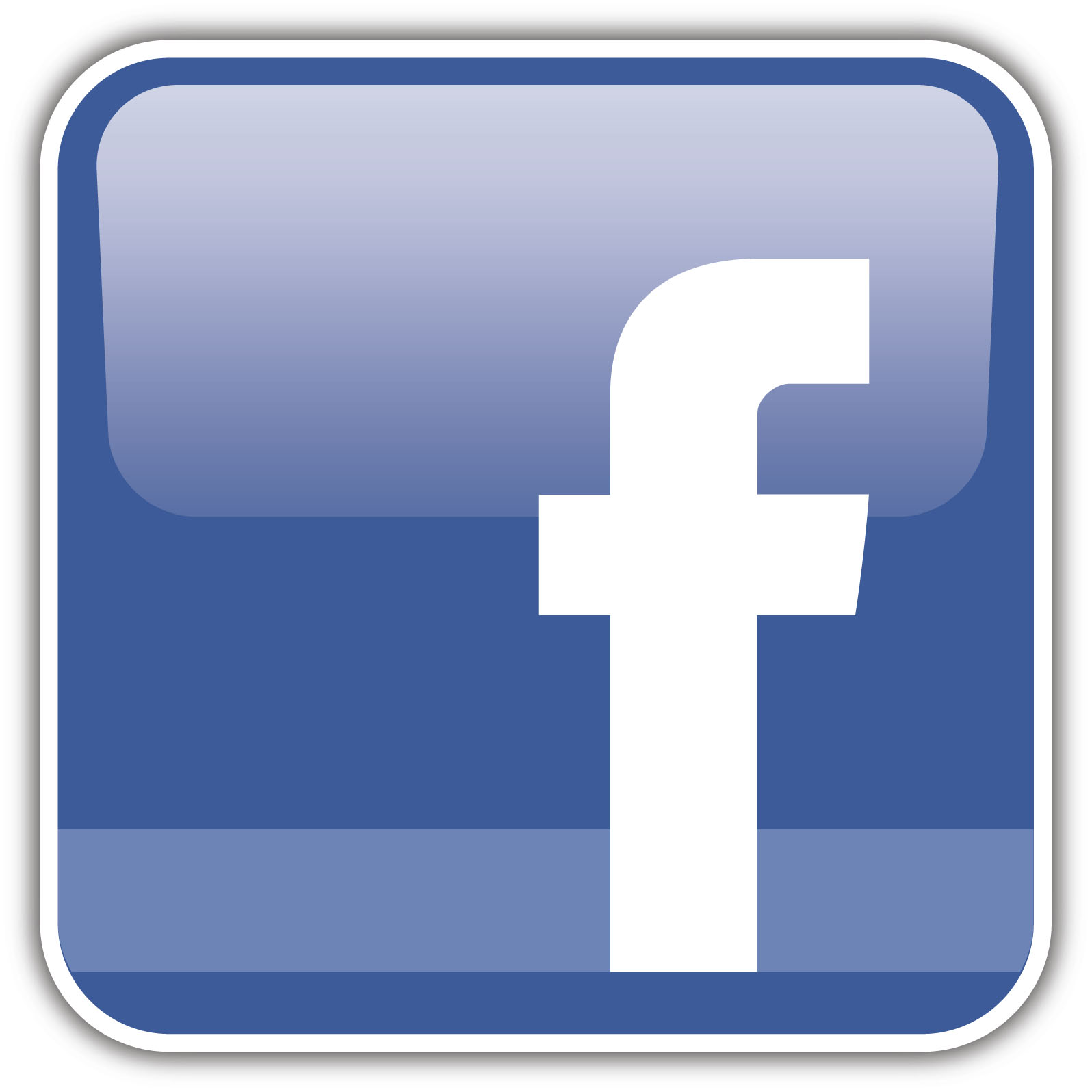 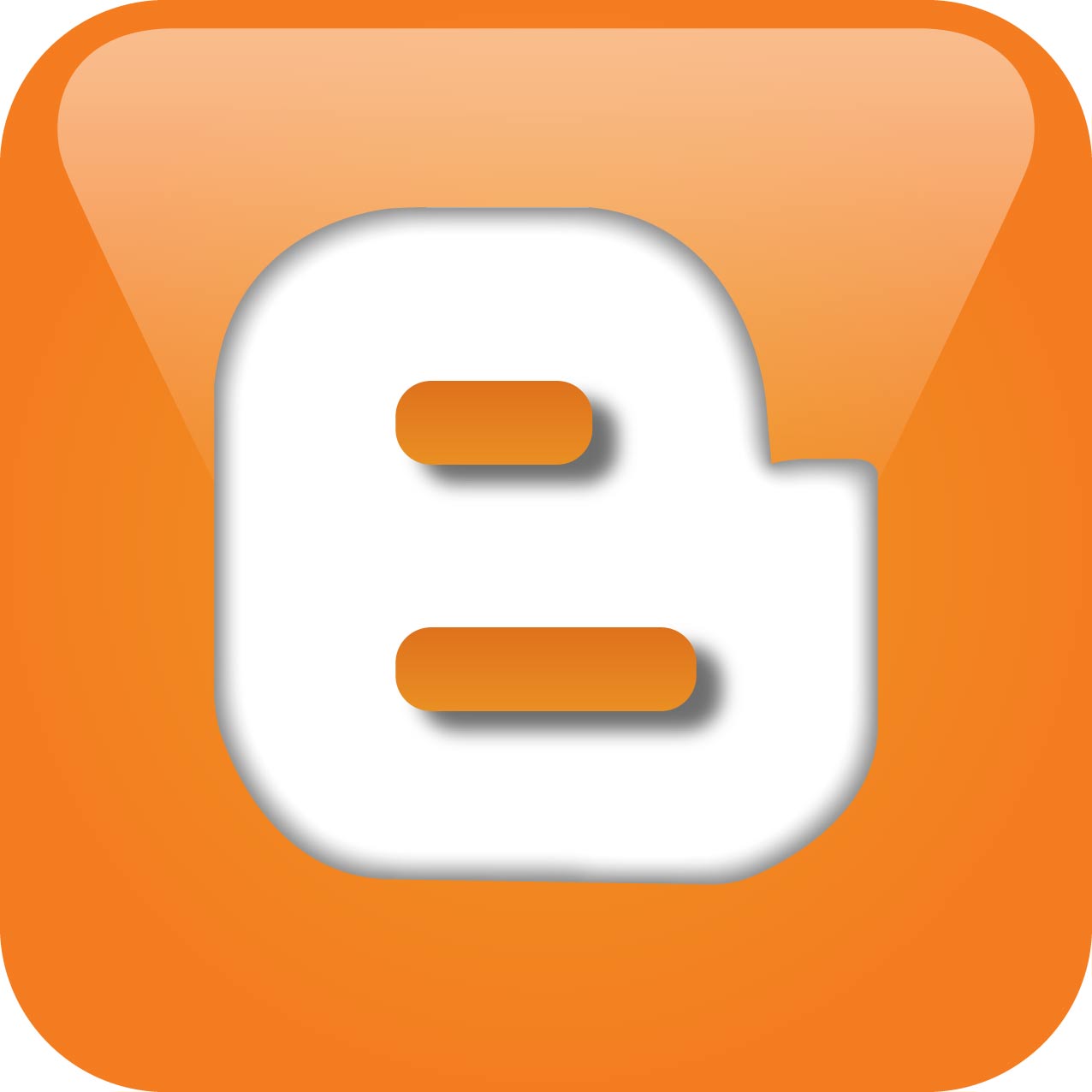 # of followers
# of likes
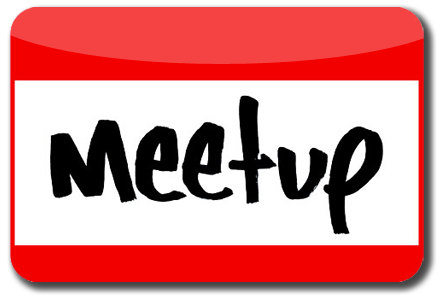 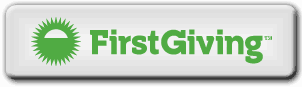 communities
causes
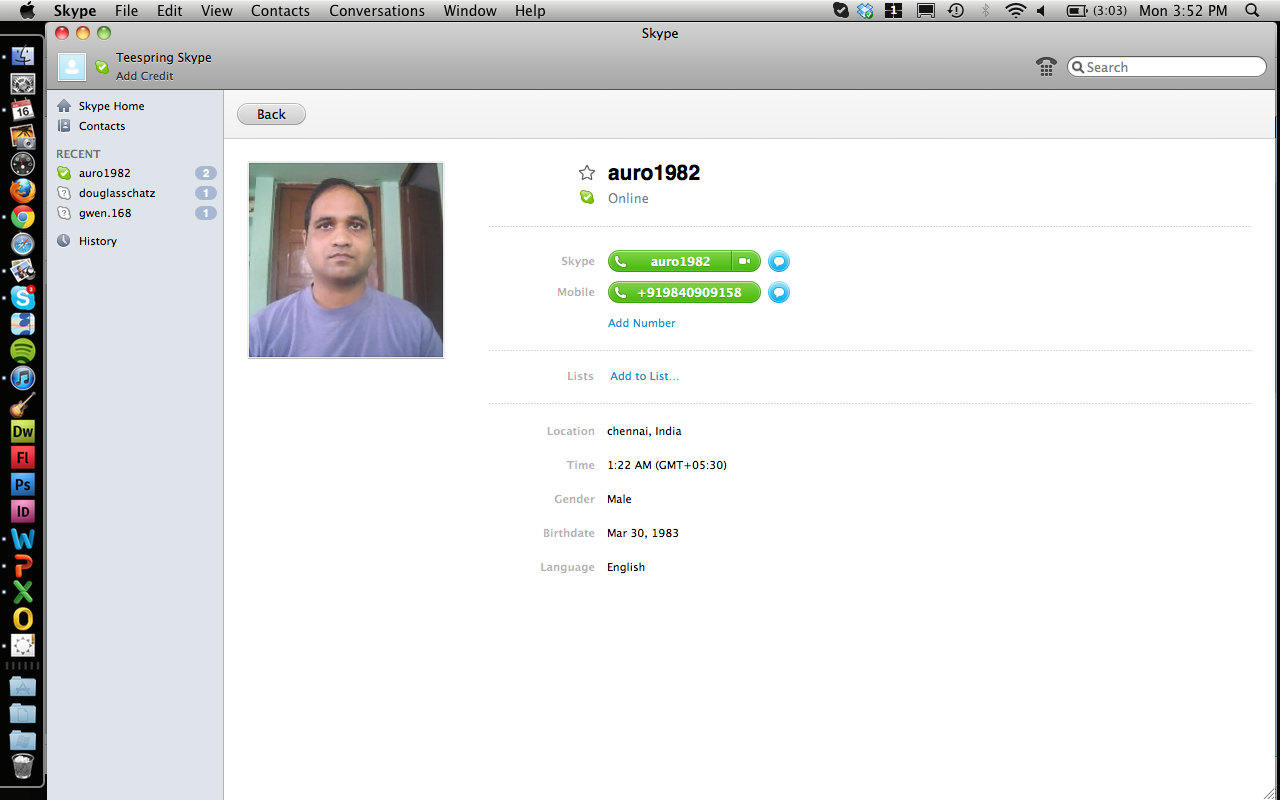 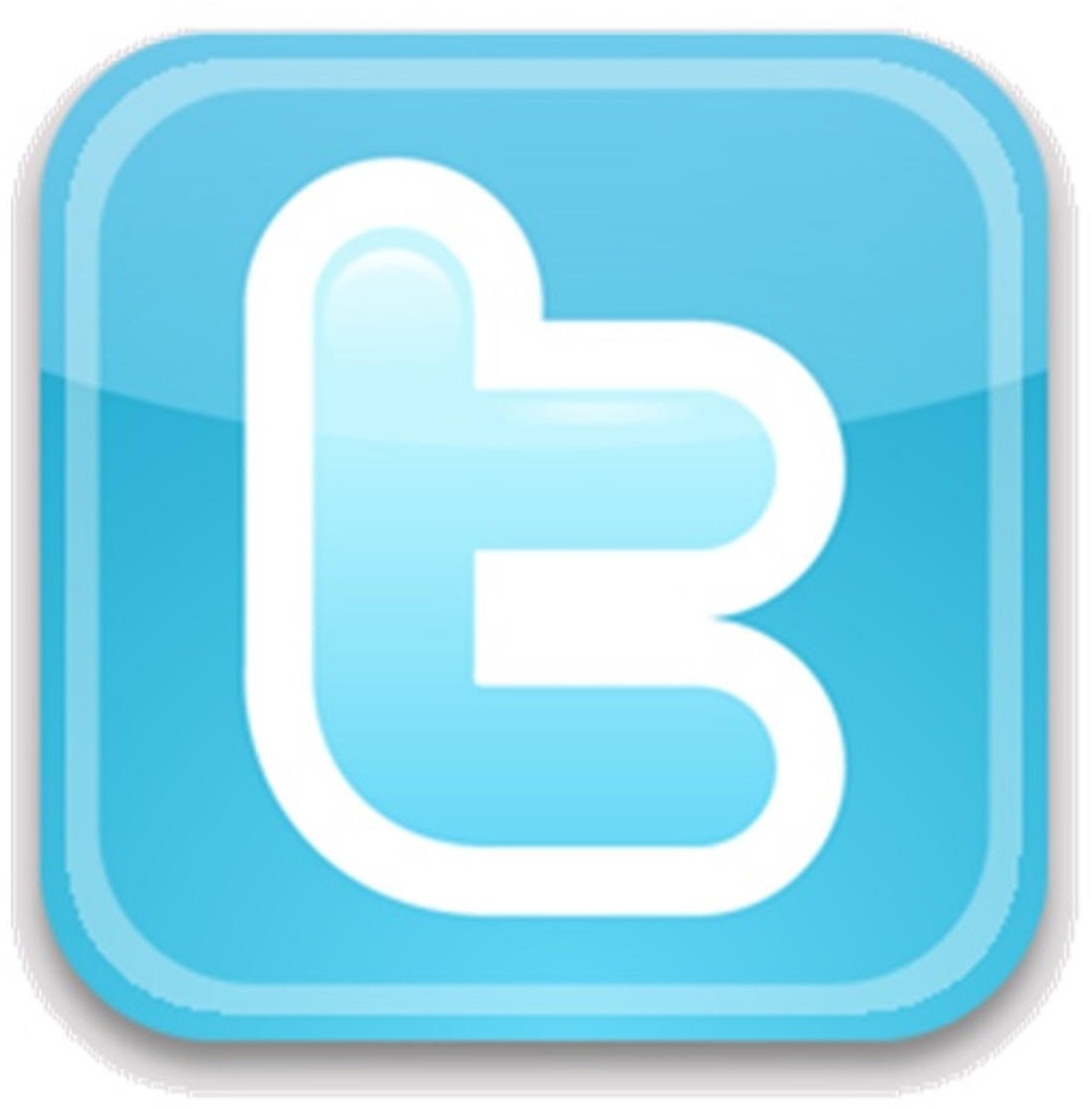 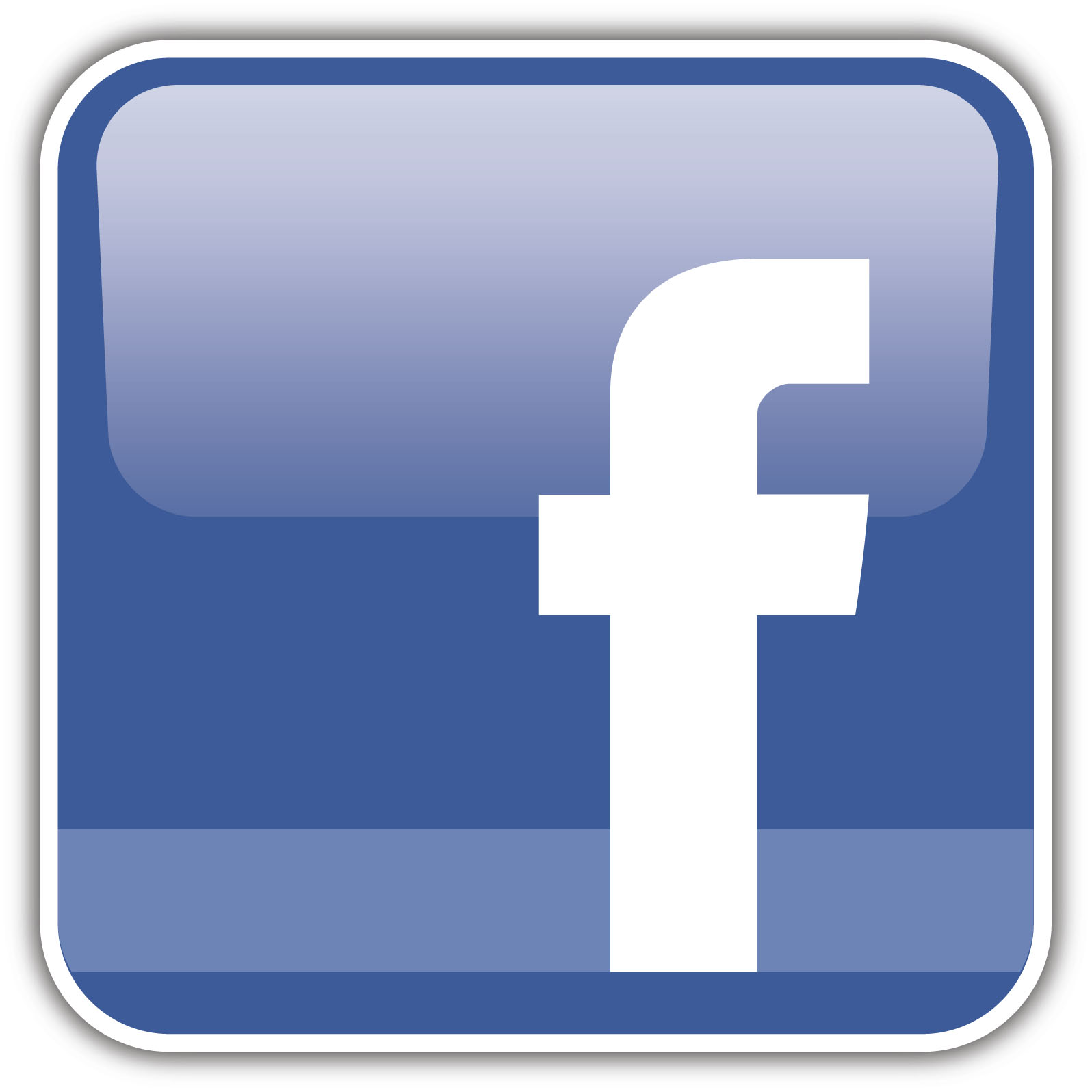 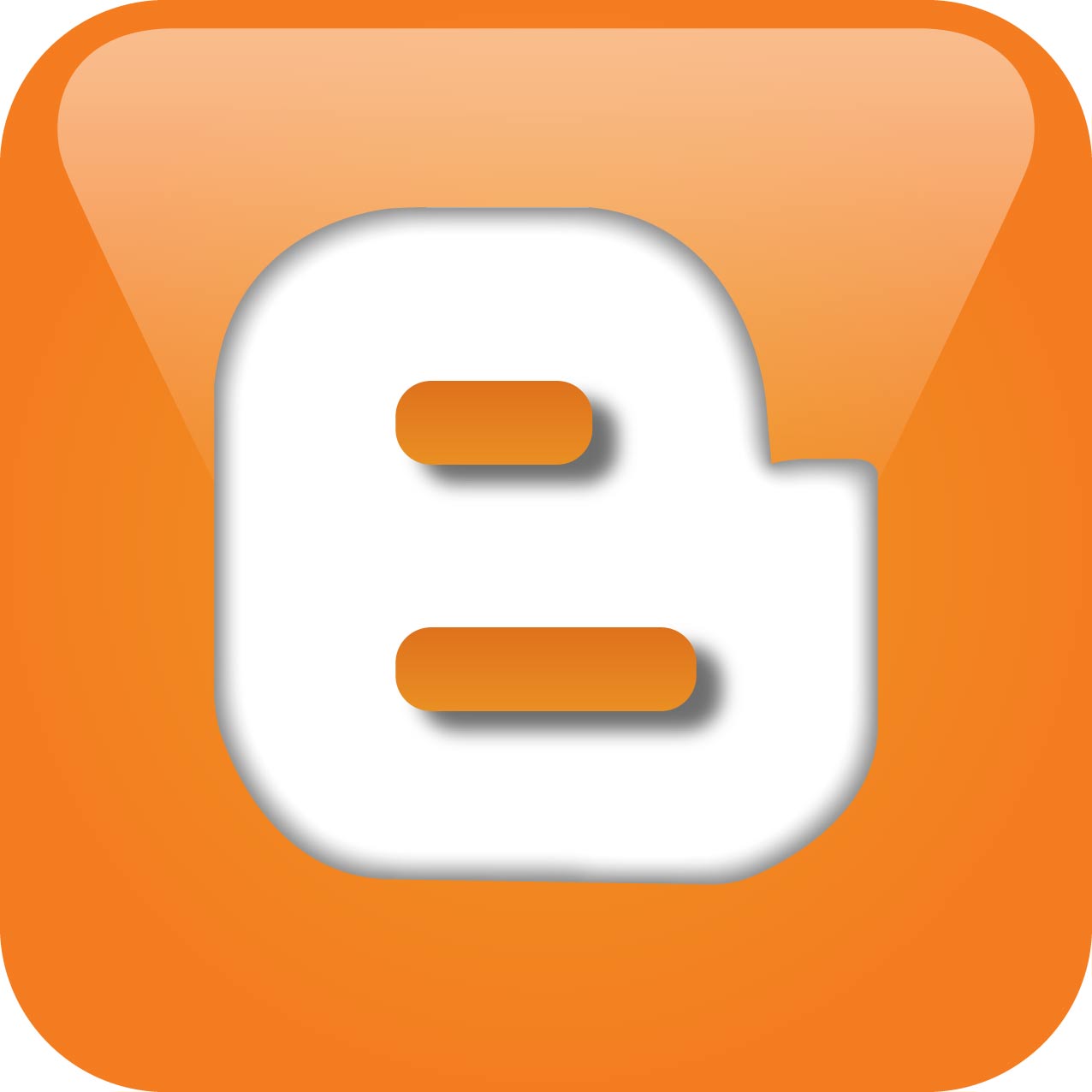 # of followers
# of comments
# of likes
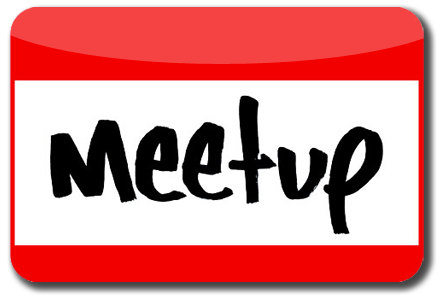 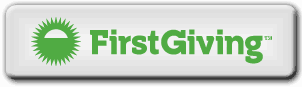 communities
causes
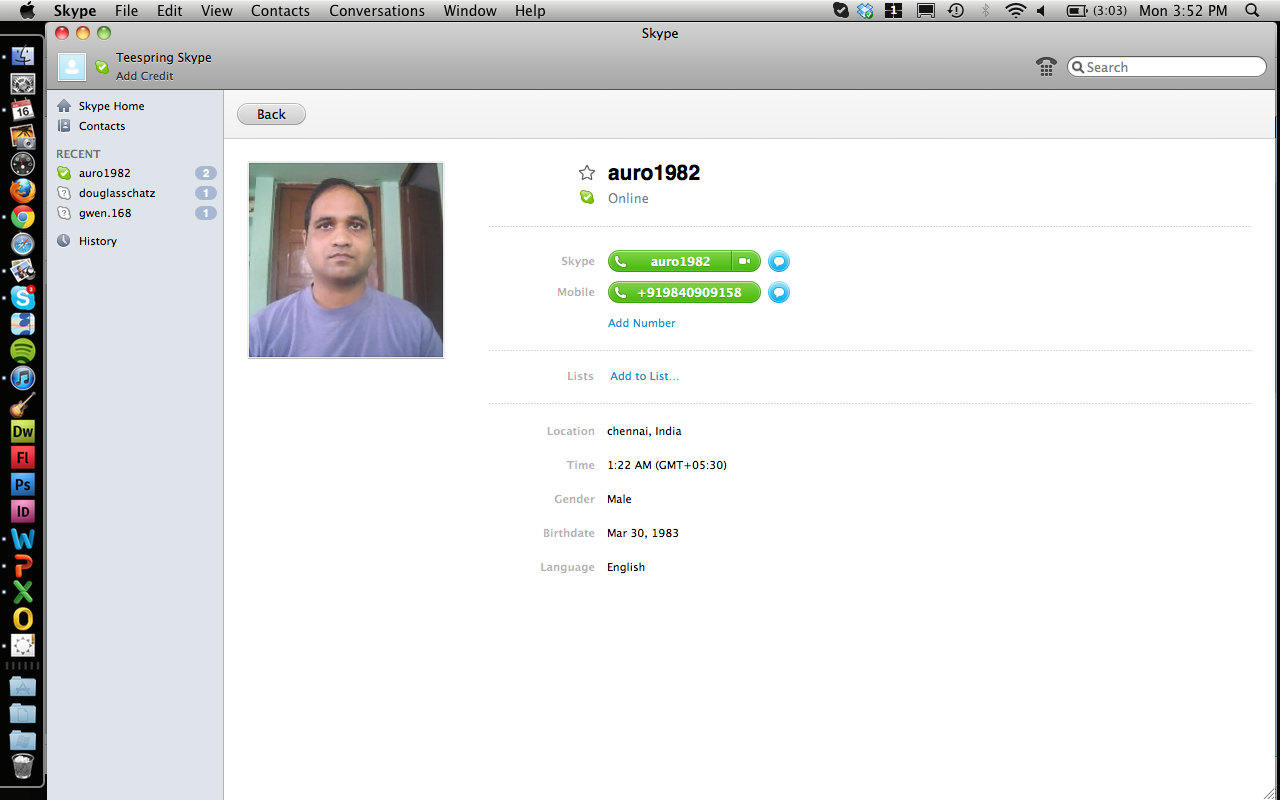 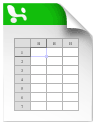 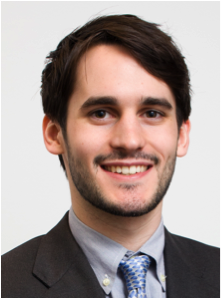 PRIORITIZE
LEAD SCORES
what’s a lead score?
what’s a lead score?
data
what’s a lead score?
data
+ algorithms
what’s a lead score?
data
+ algorithms
= lead score
what’s a lead score?
data
+ algorithms
= lead score
(thanks kathy!)
what’s a lead score?
data
+ algorithms
= lead score
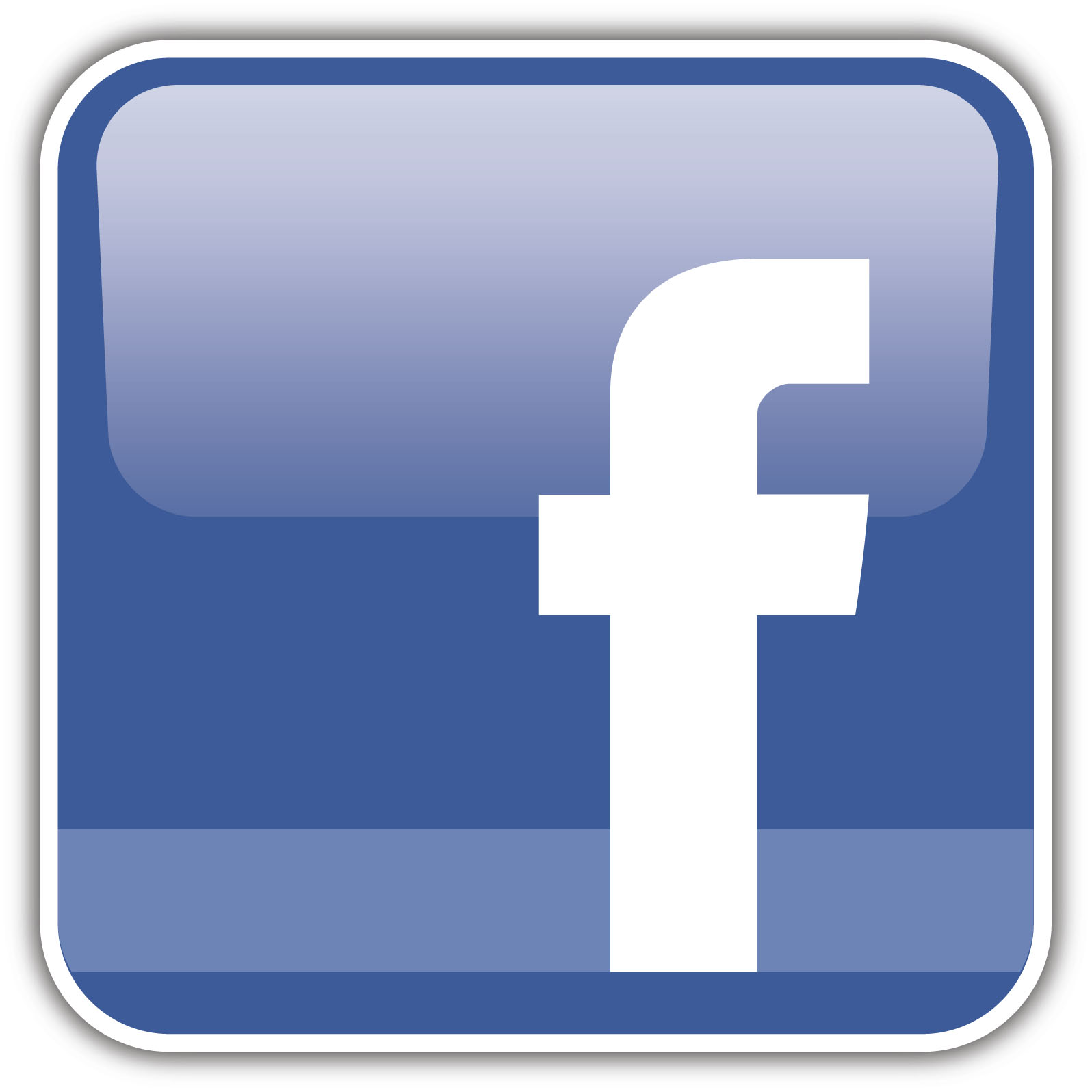 what’s a lead score?
data
+ algorithms
= lead score
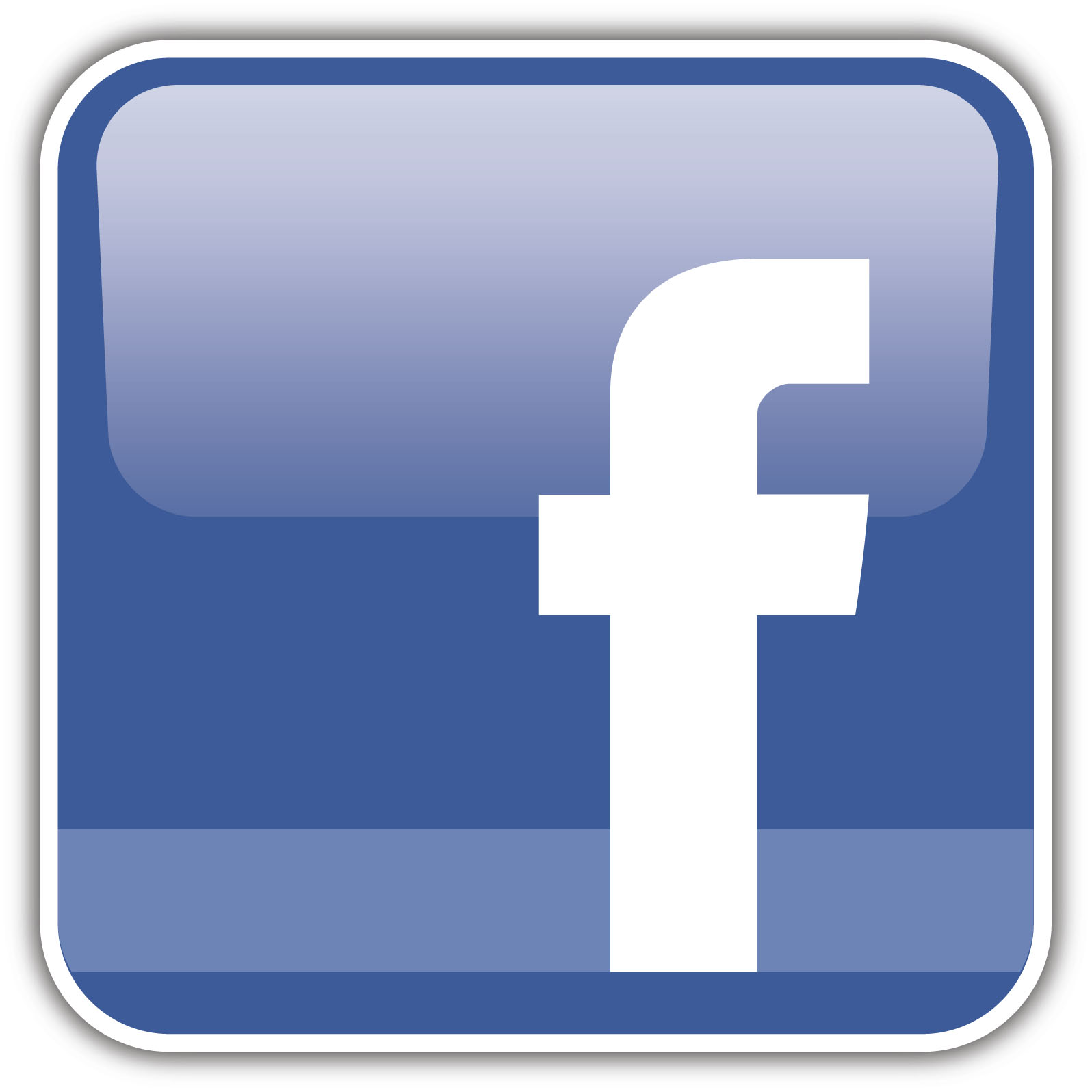 what’s a lead score?
data
+ algorithms
= lead score
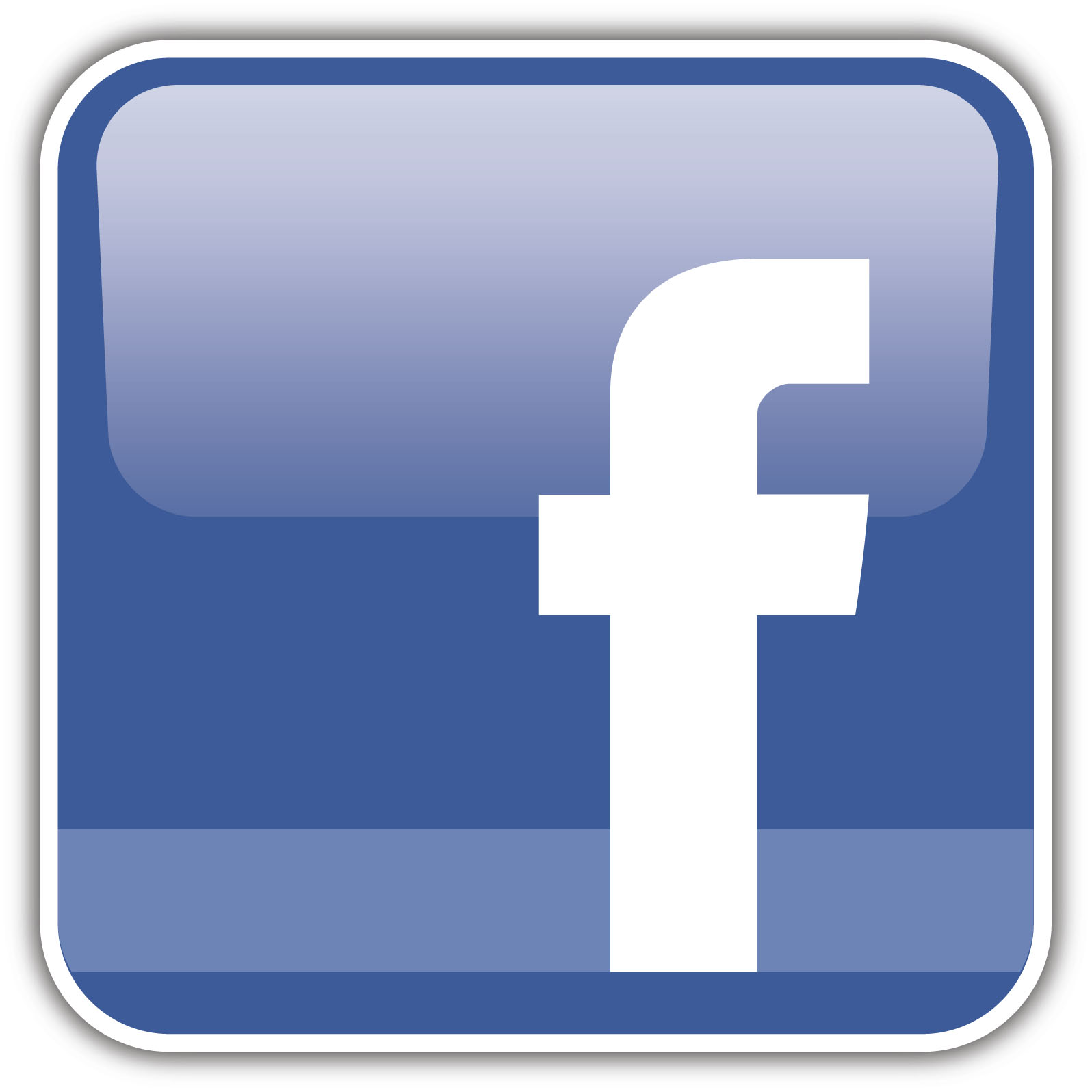 higher = stronger lead
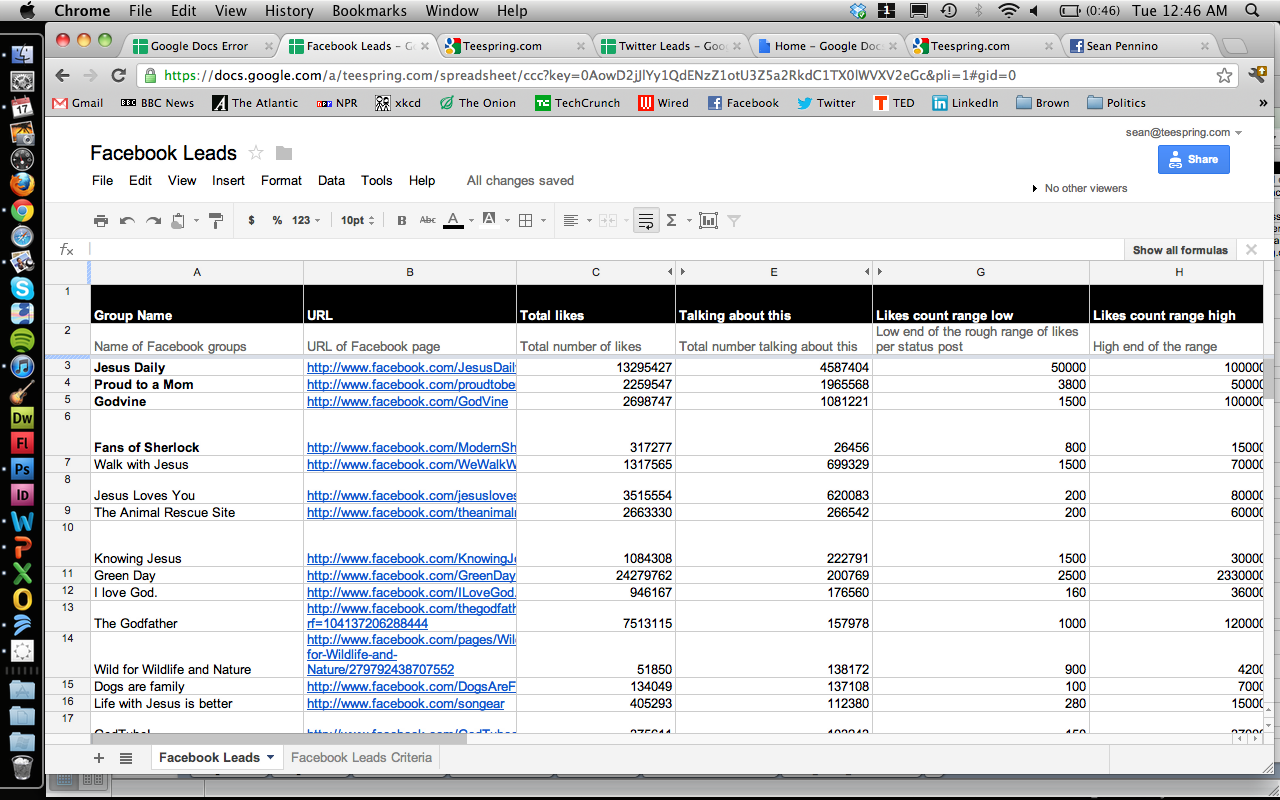 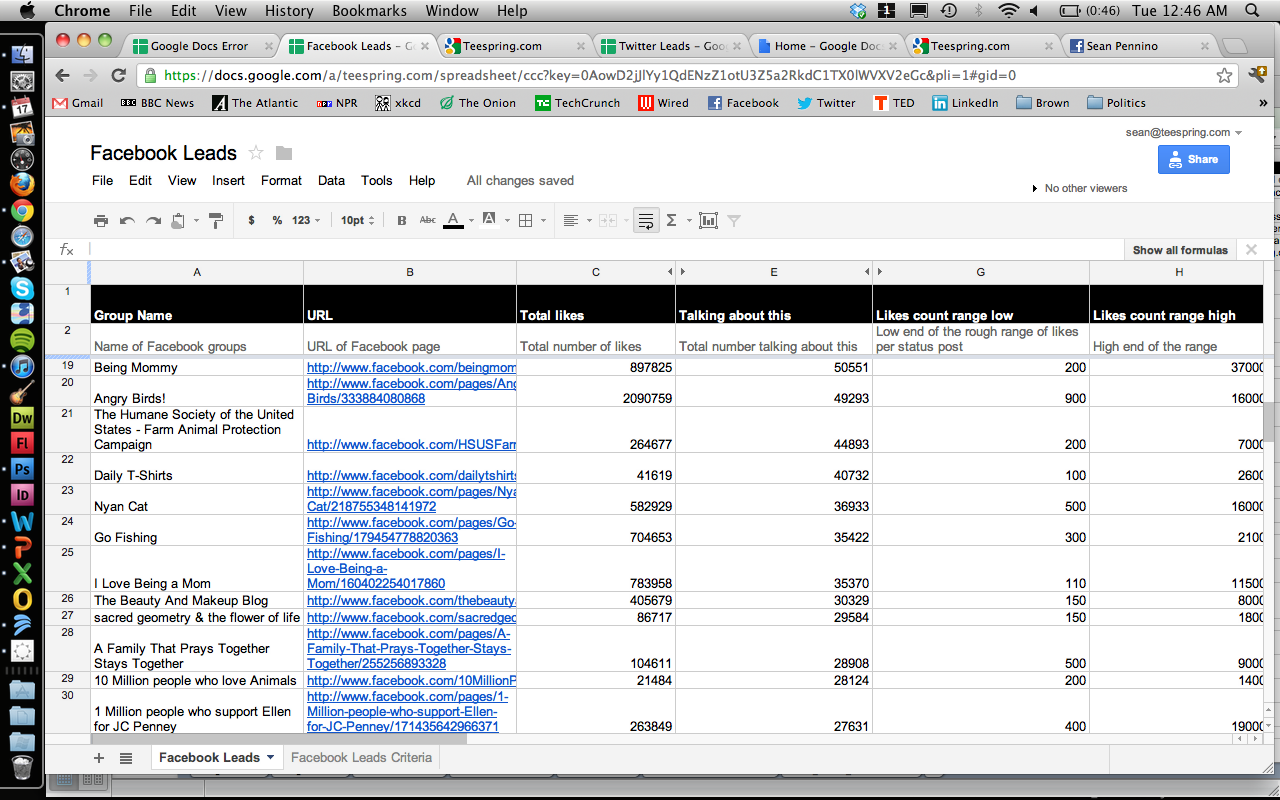 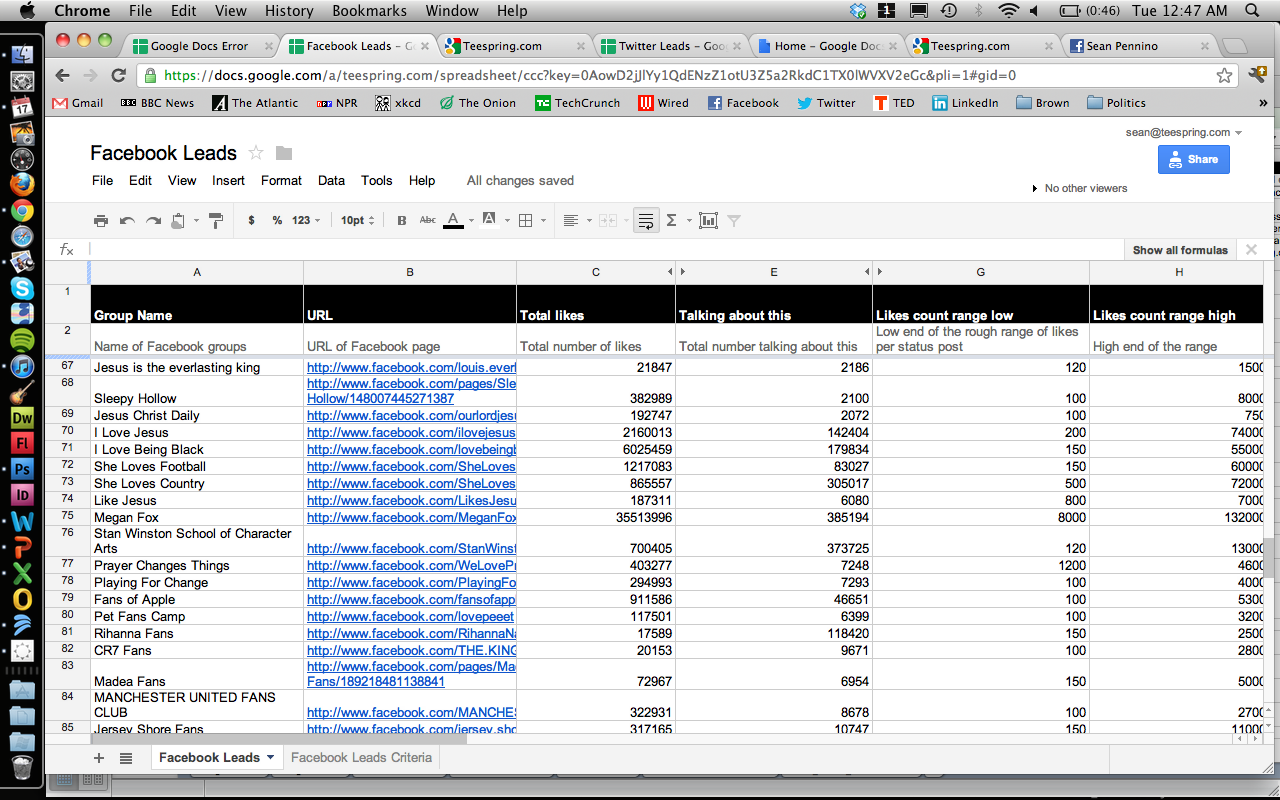 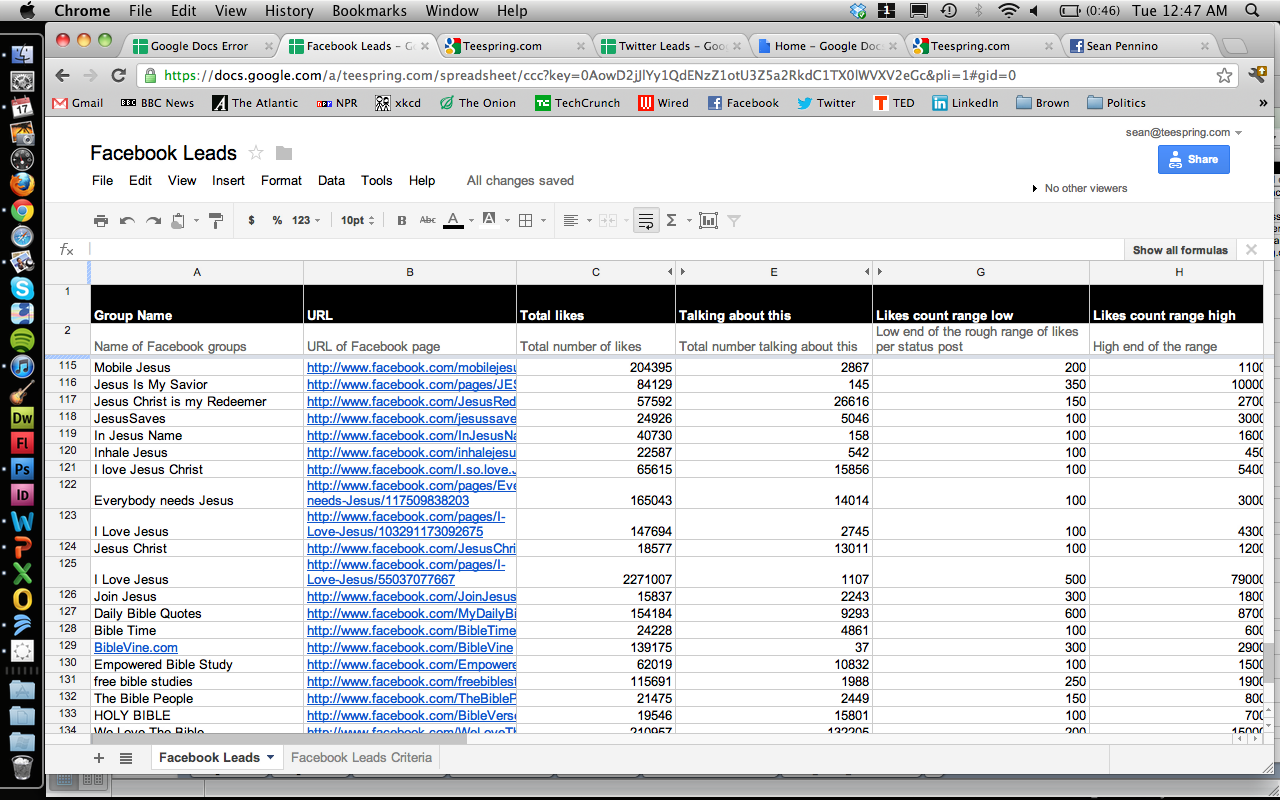 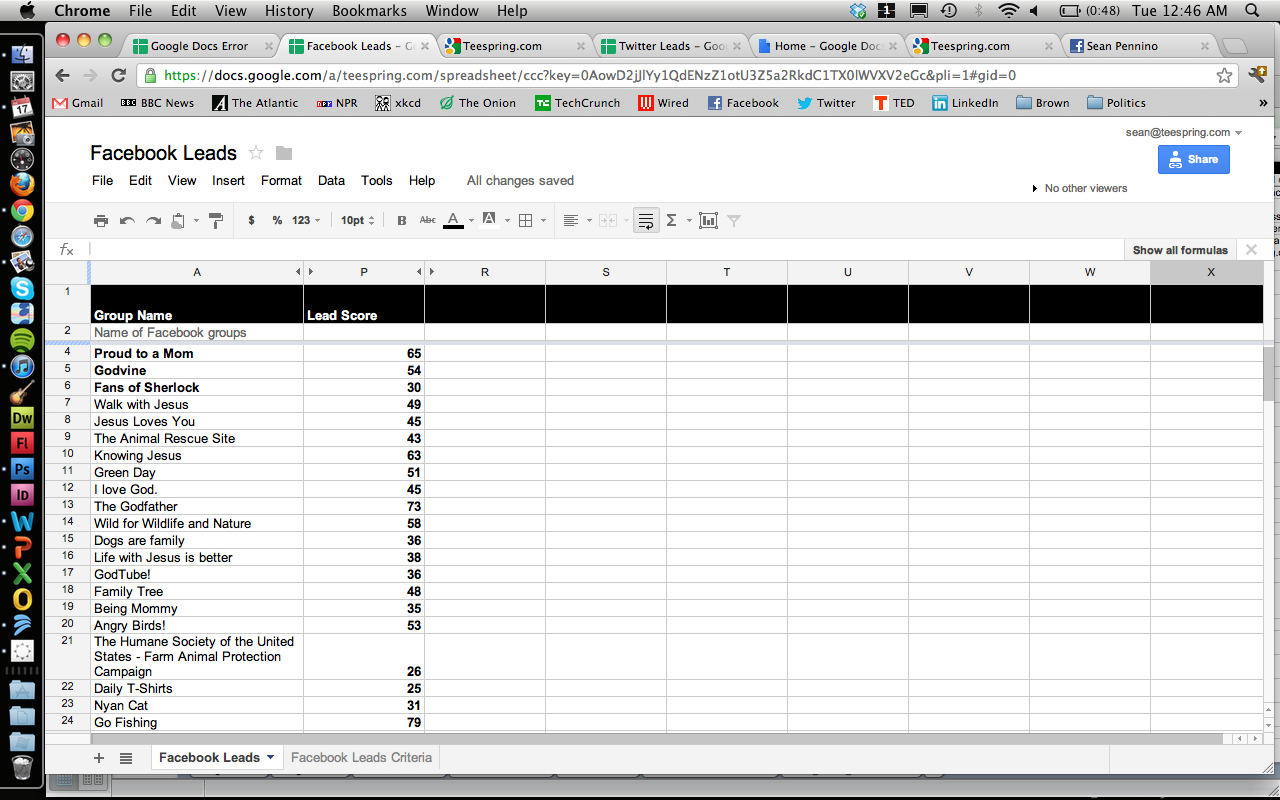 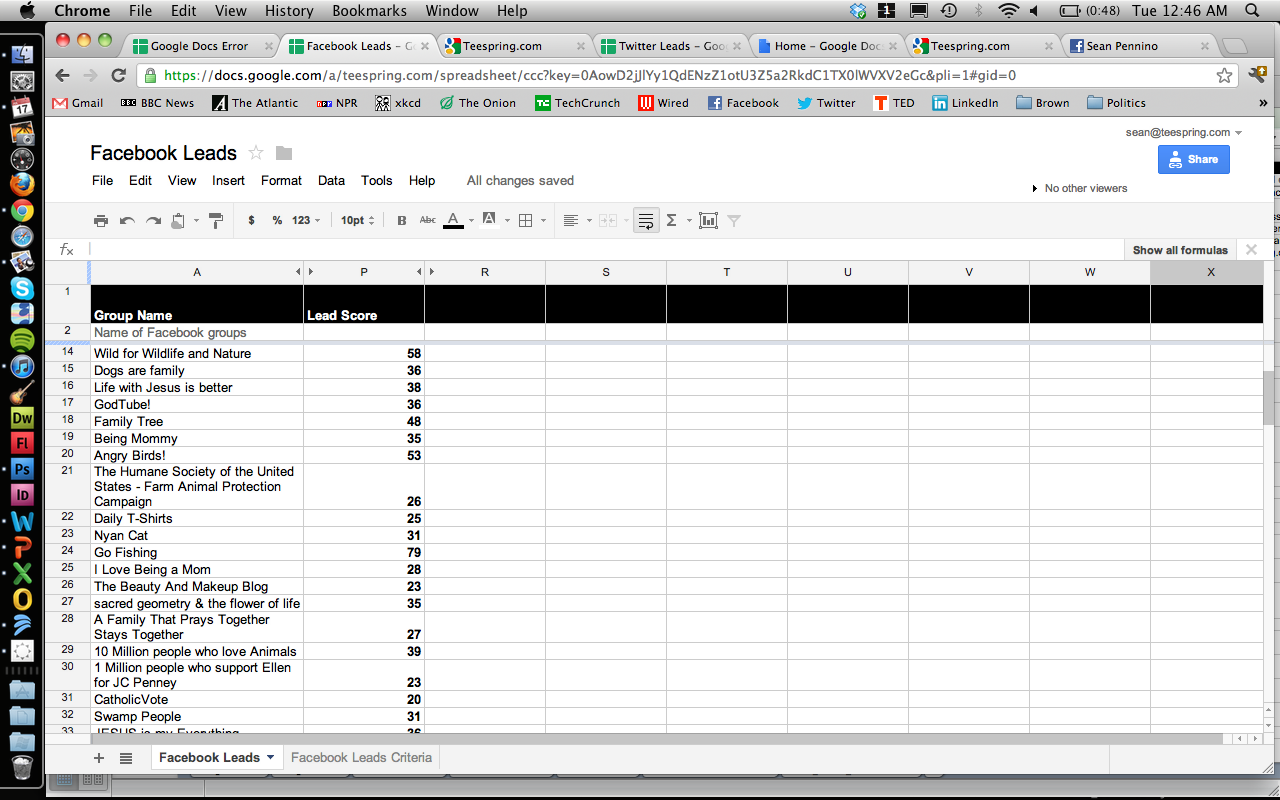 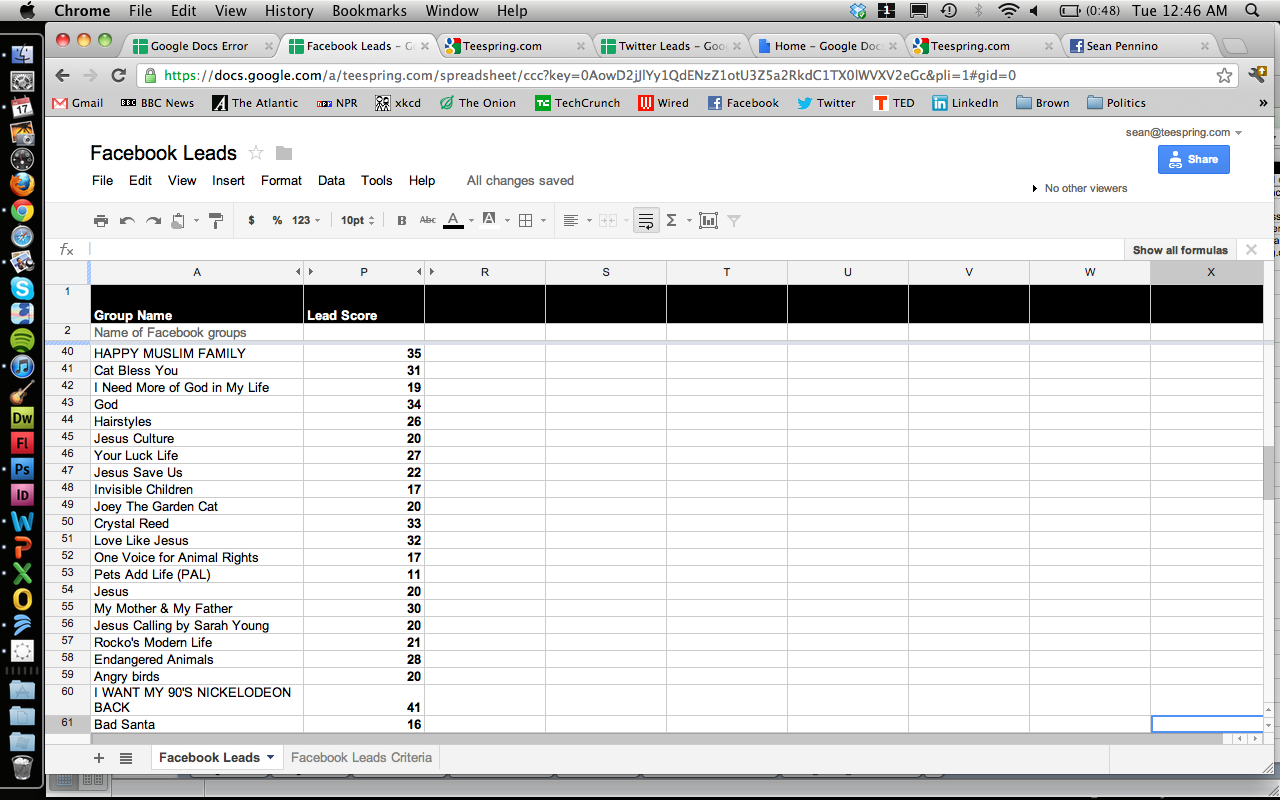 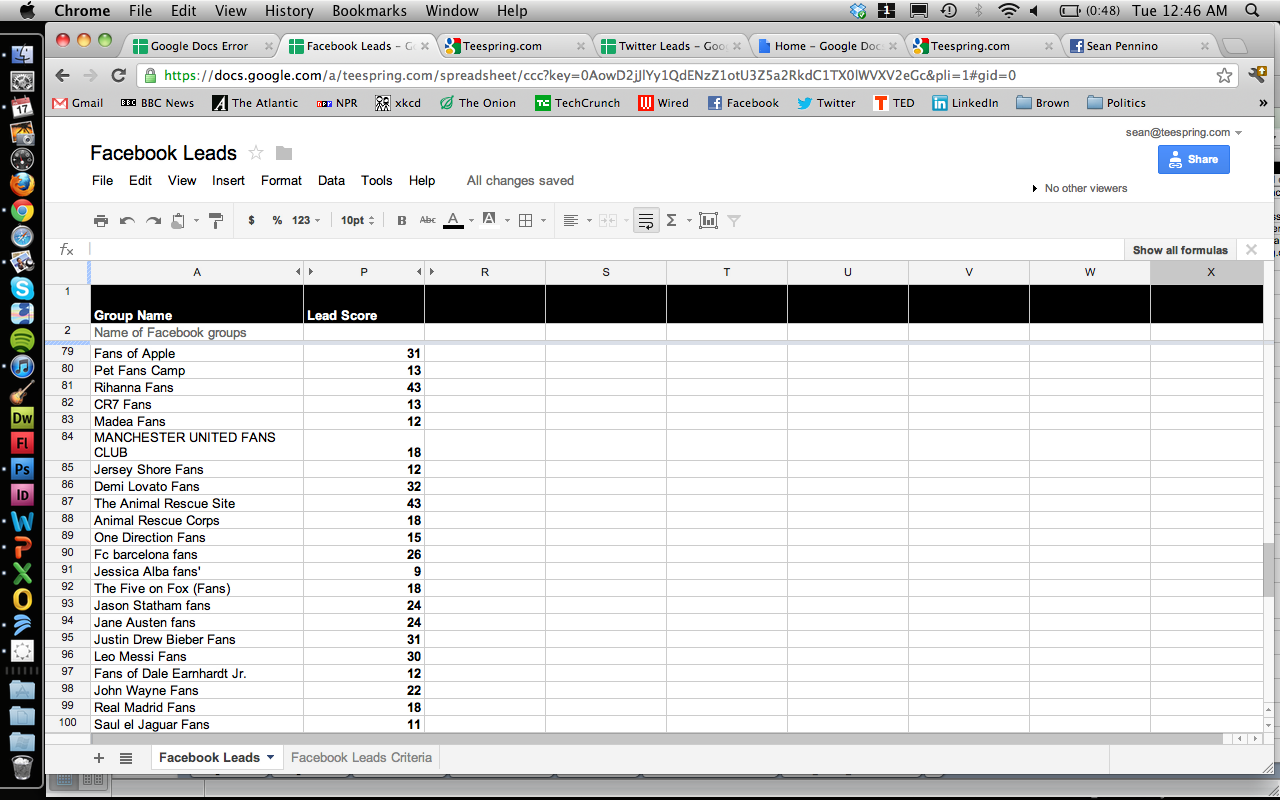 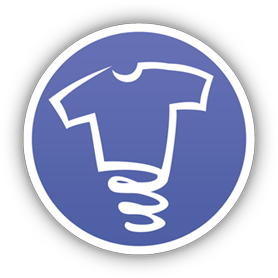 thanks!